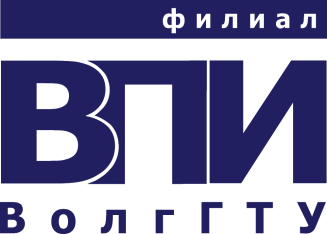 Производственная база научно-технологического центра «Волжский научно-исследовательский институт абразивов и шлифования»
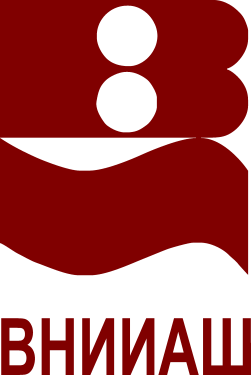 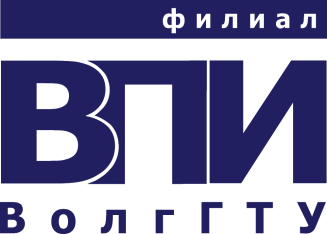 Механическая обработка инструмента
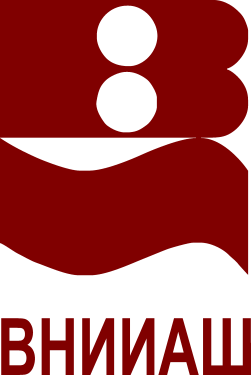 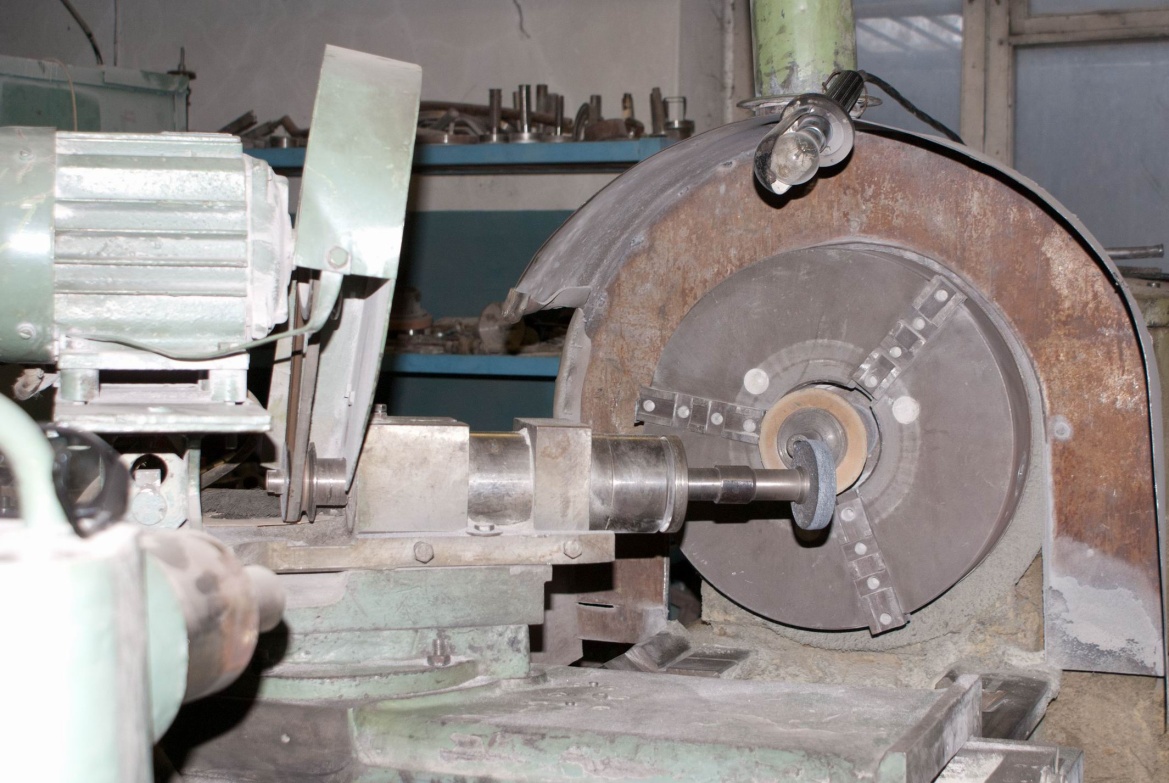 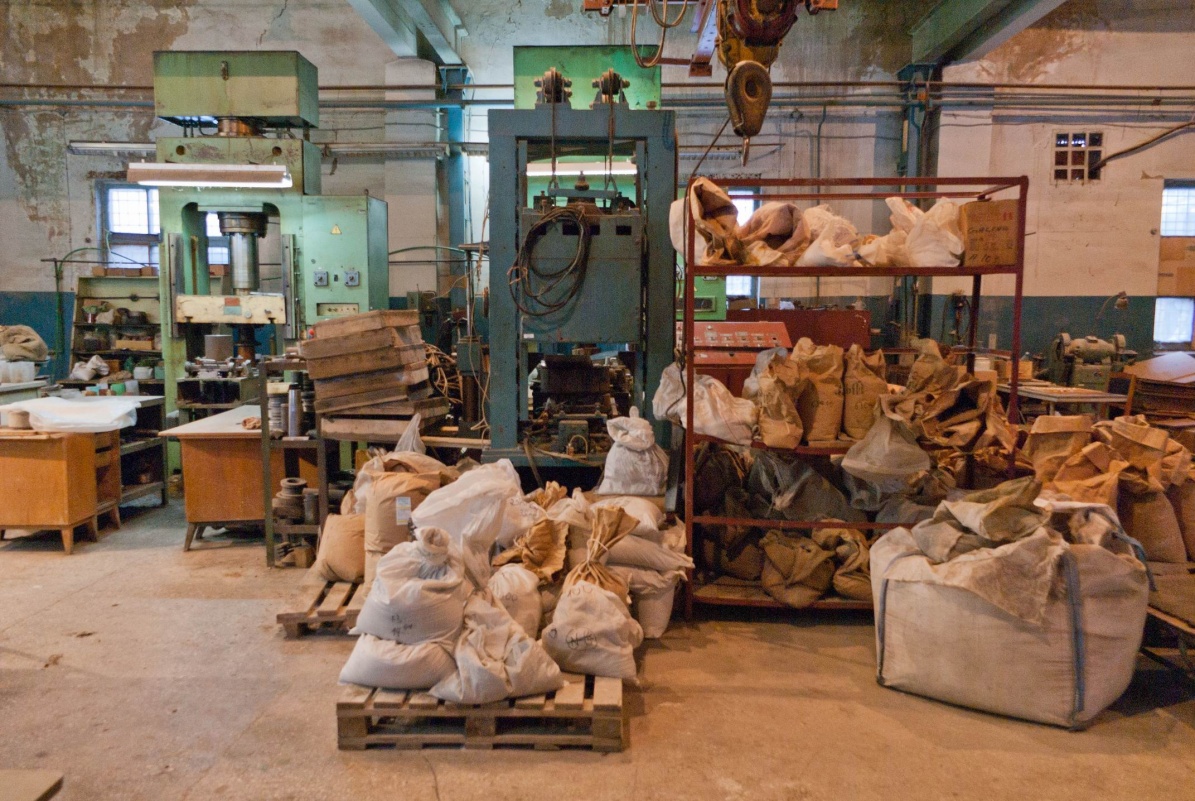 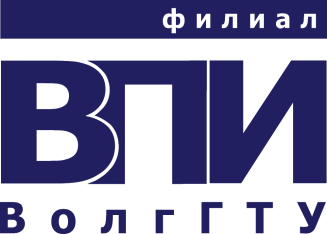 Формование и термообработка заготовок
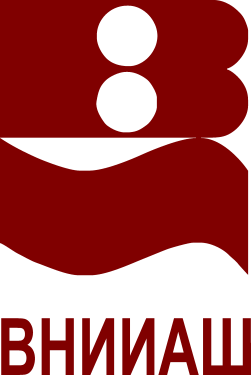 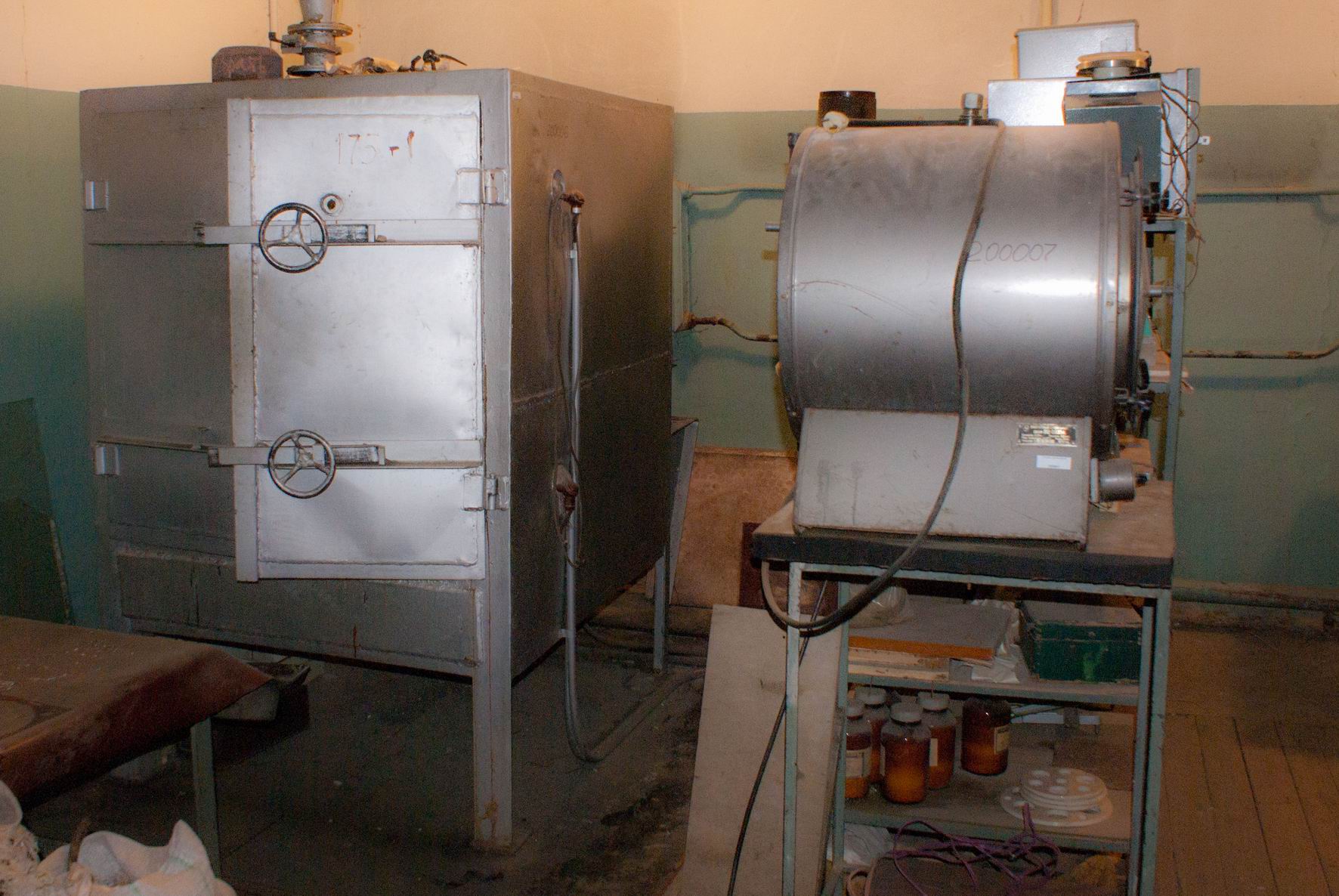 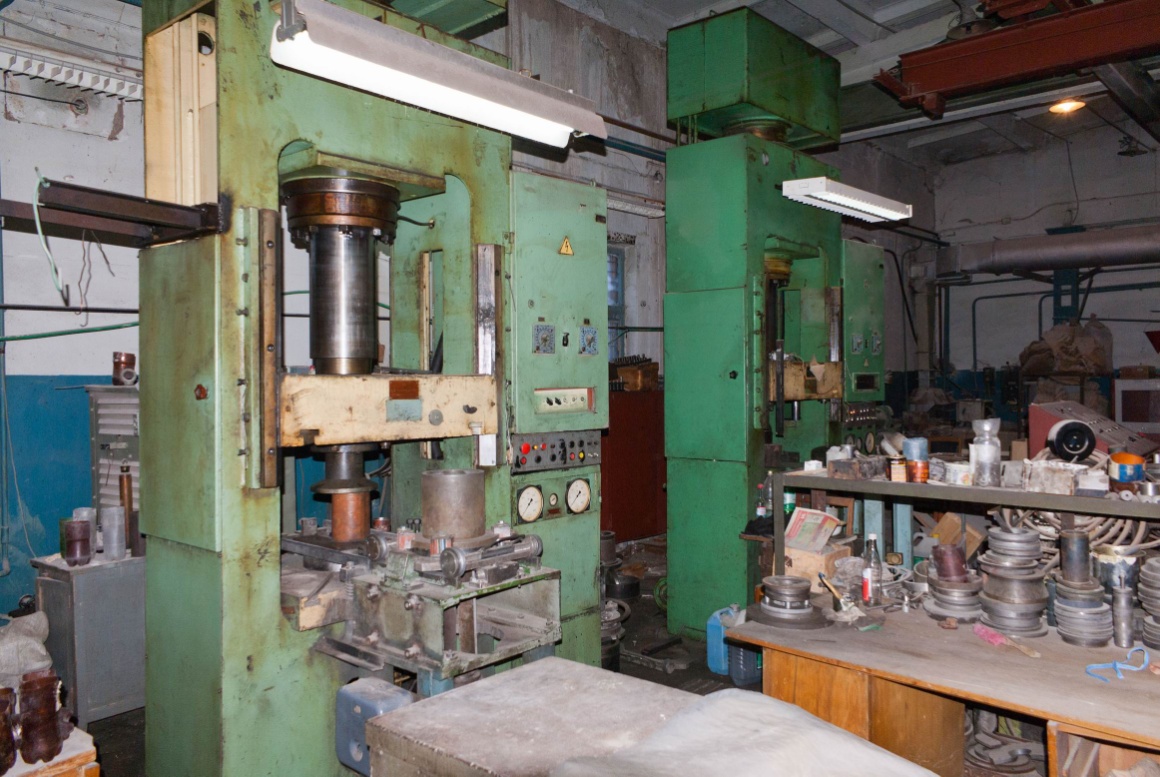 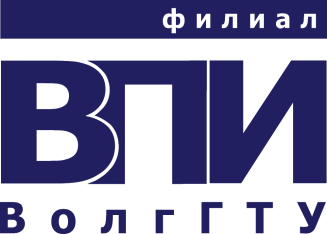 Смесительный участок производства
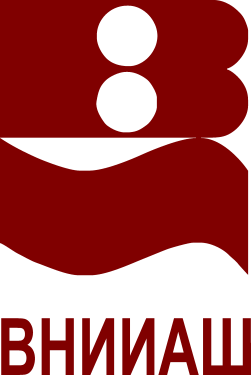 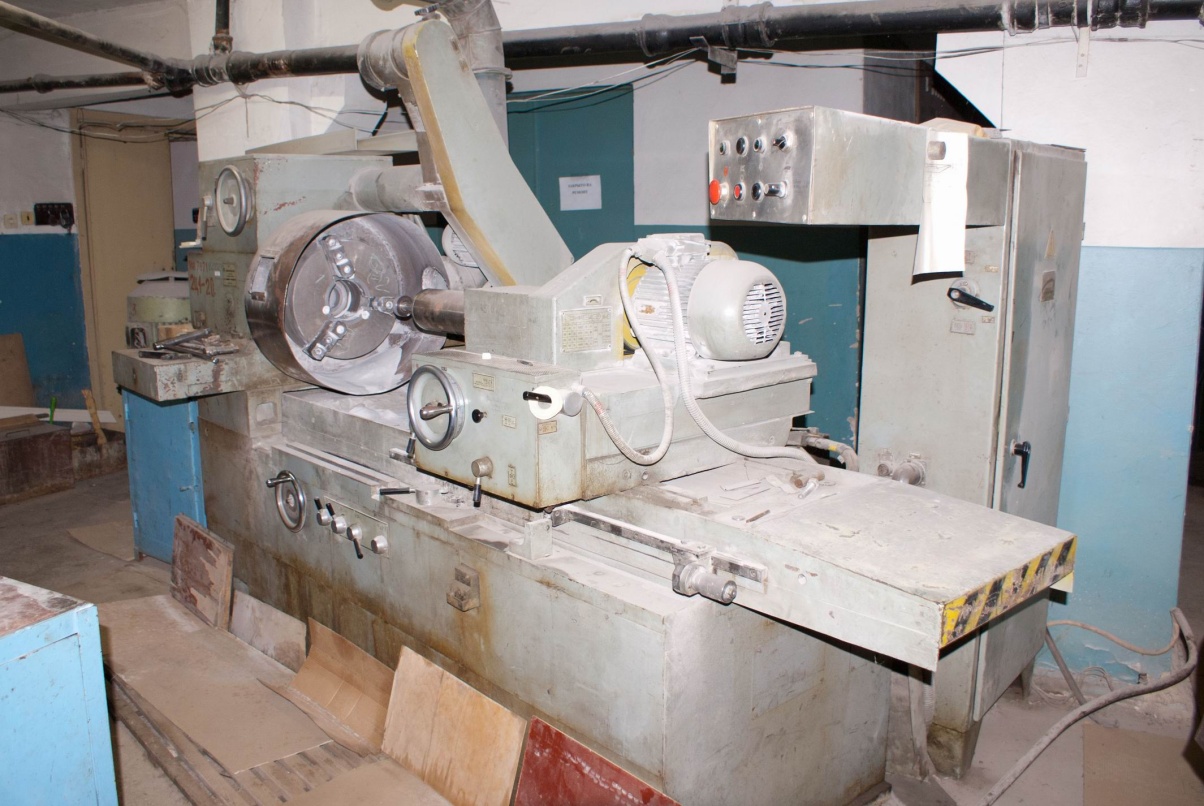 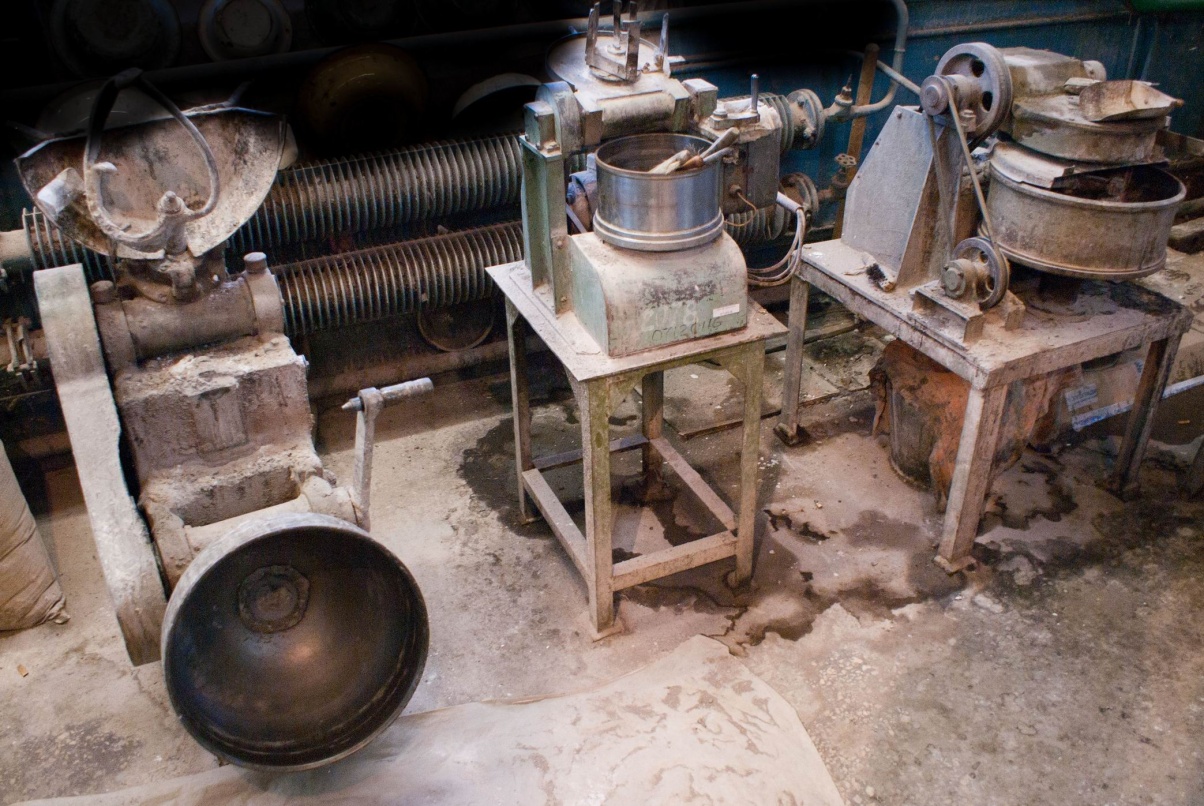 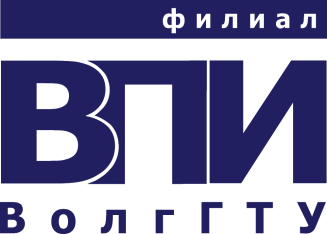 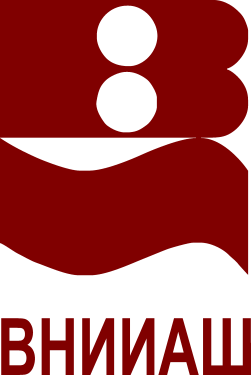 Технологические испытания абразивного инструмента и процесса обработки
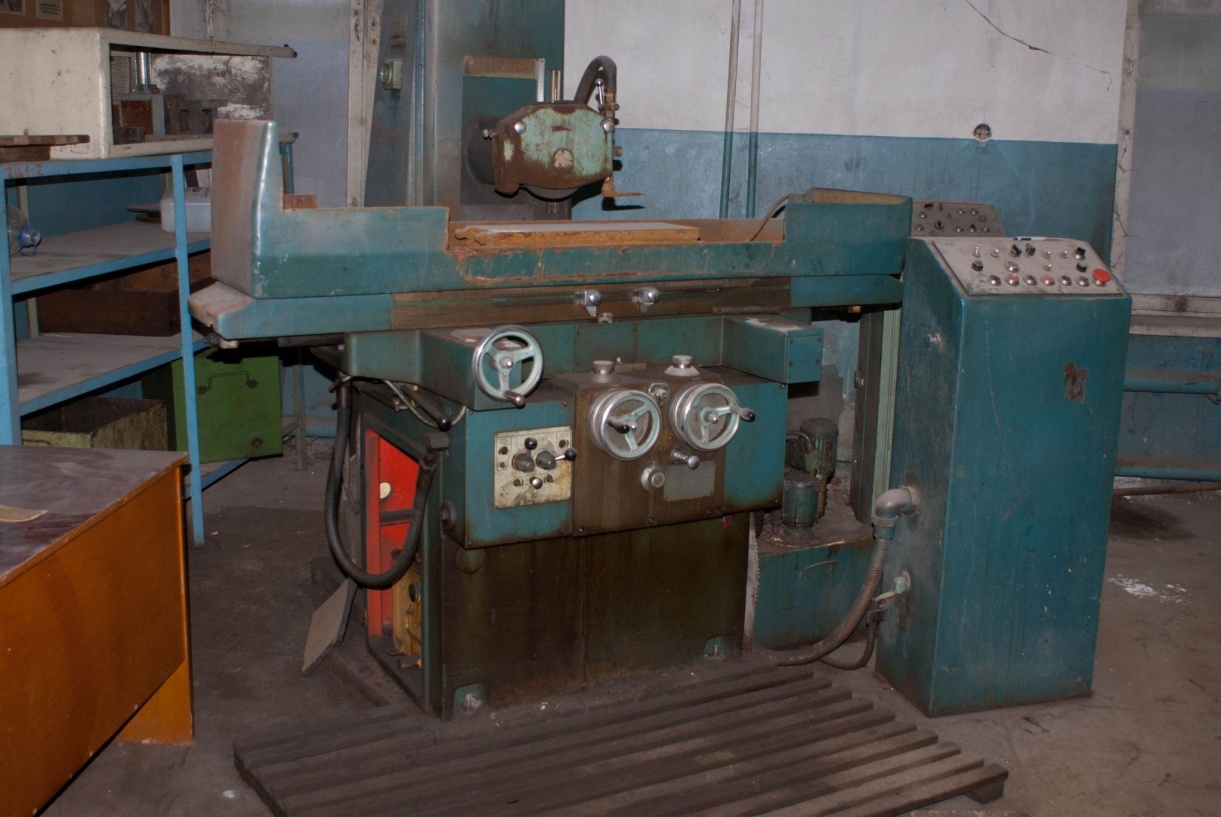 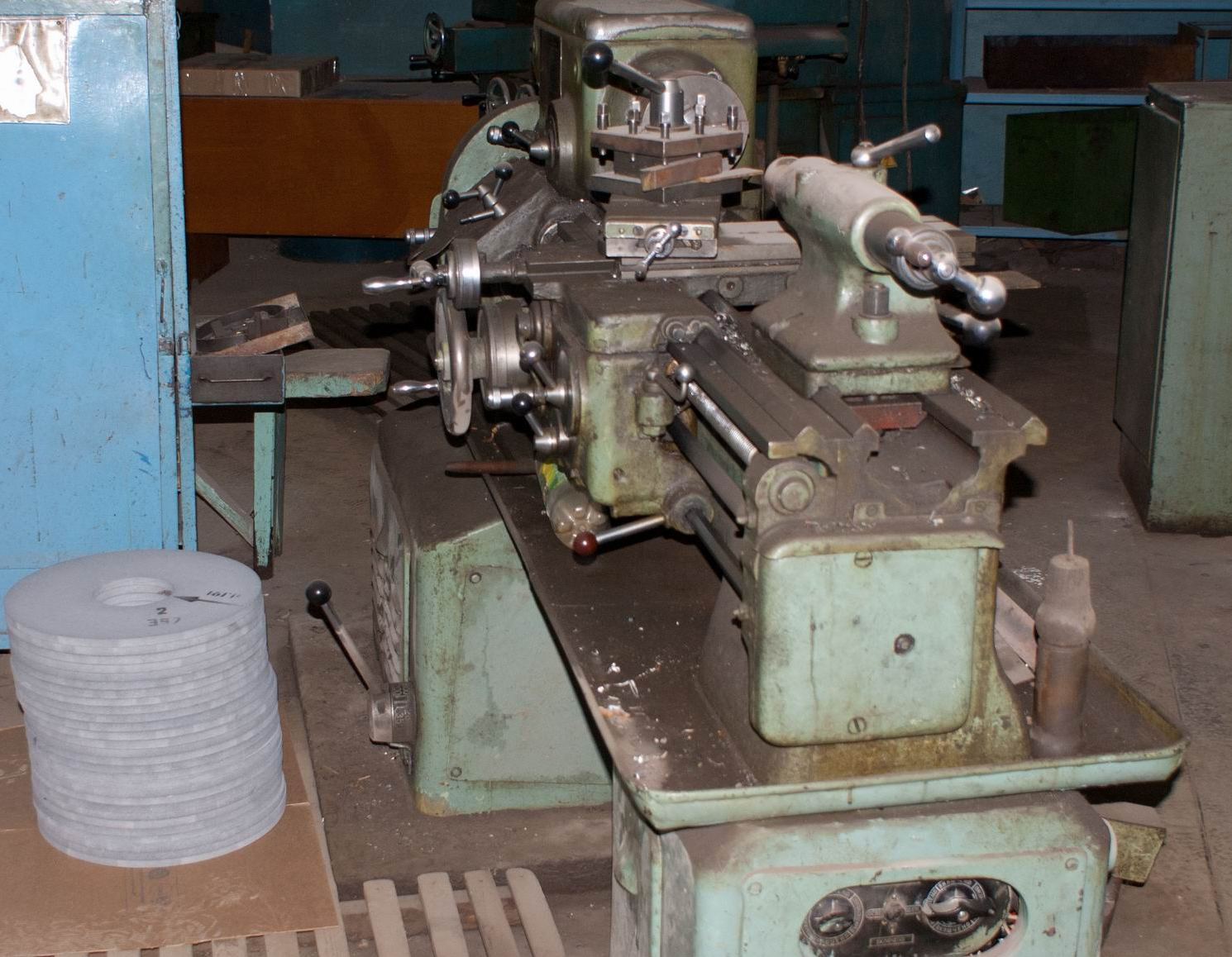 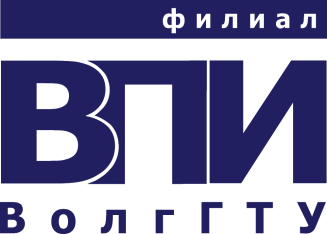 Производство абразивного инструмента
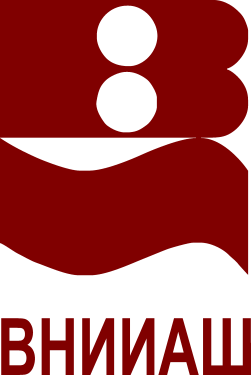 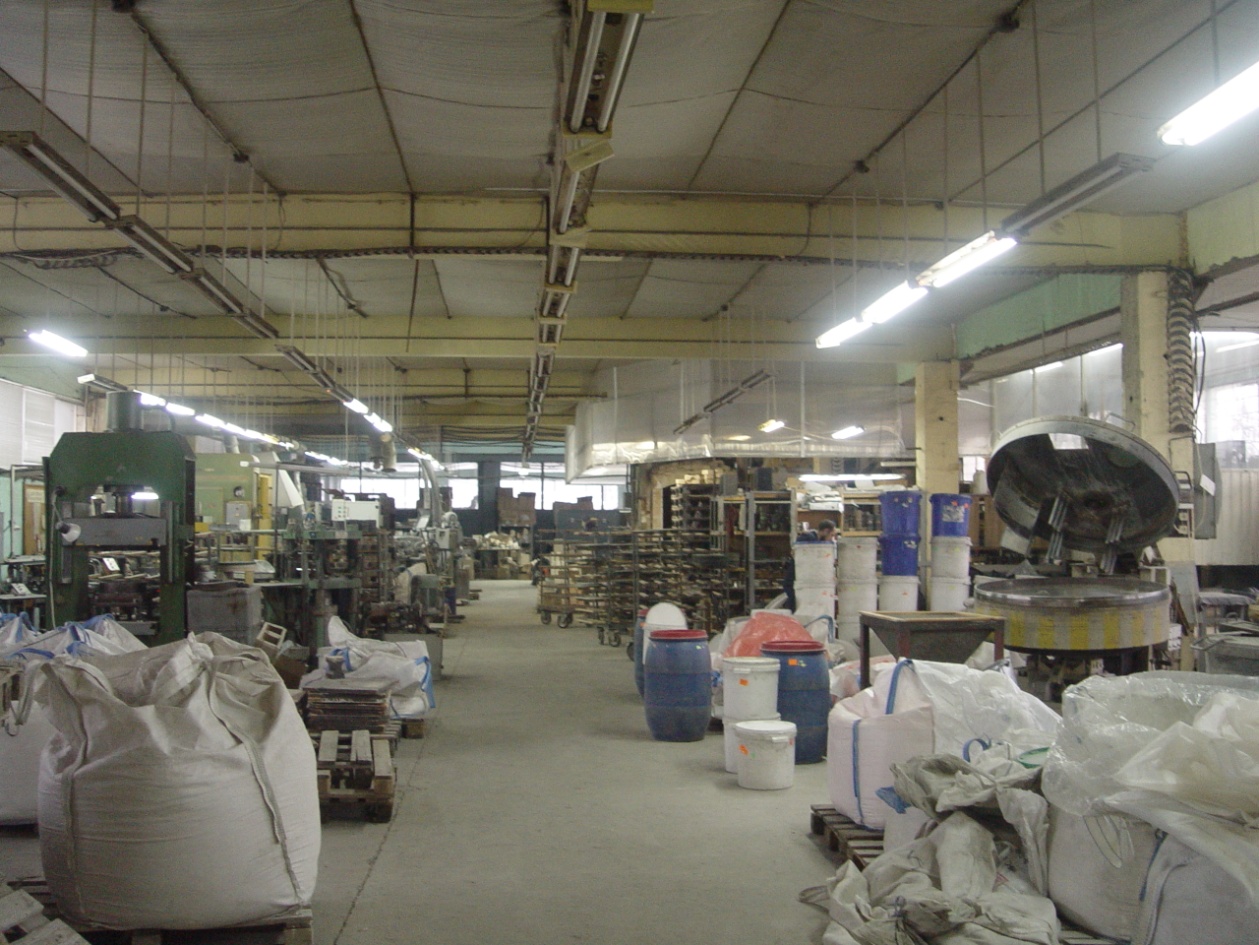 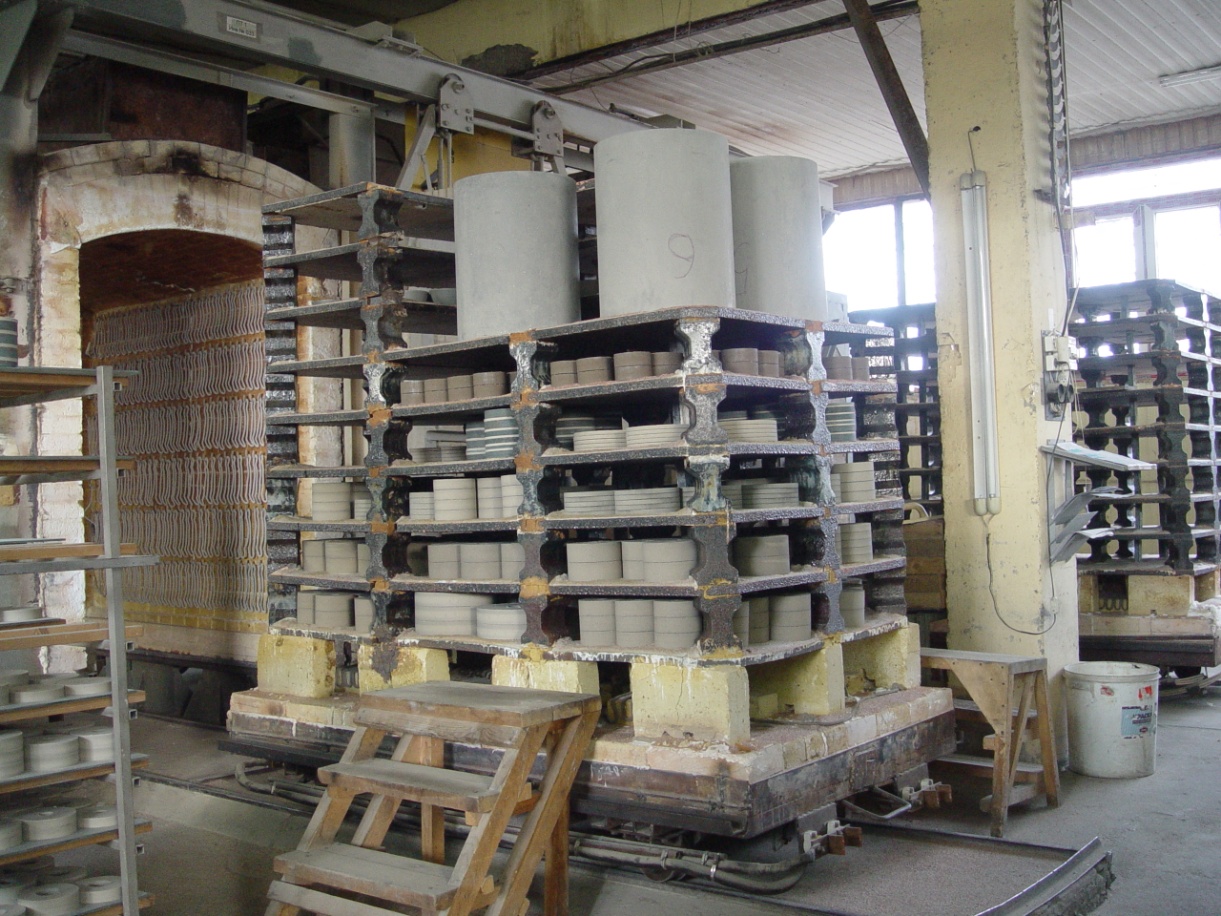 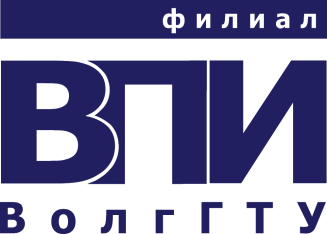 Производство абразивного инструмента
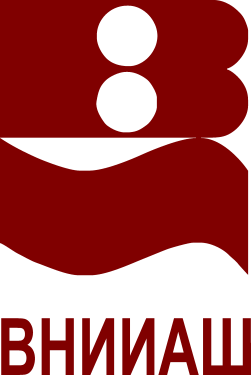 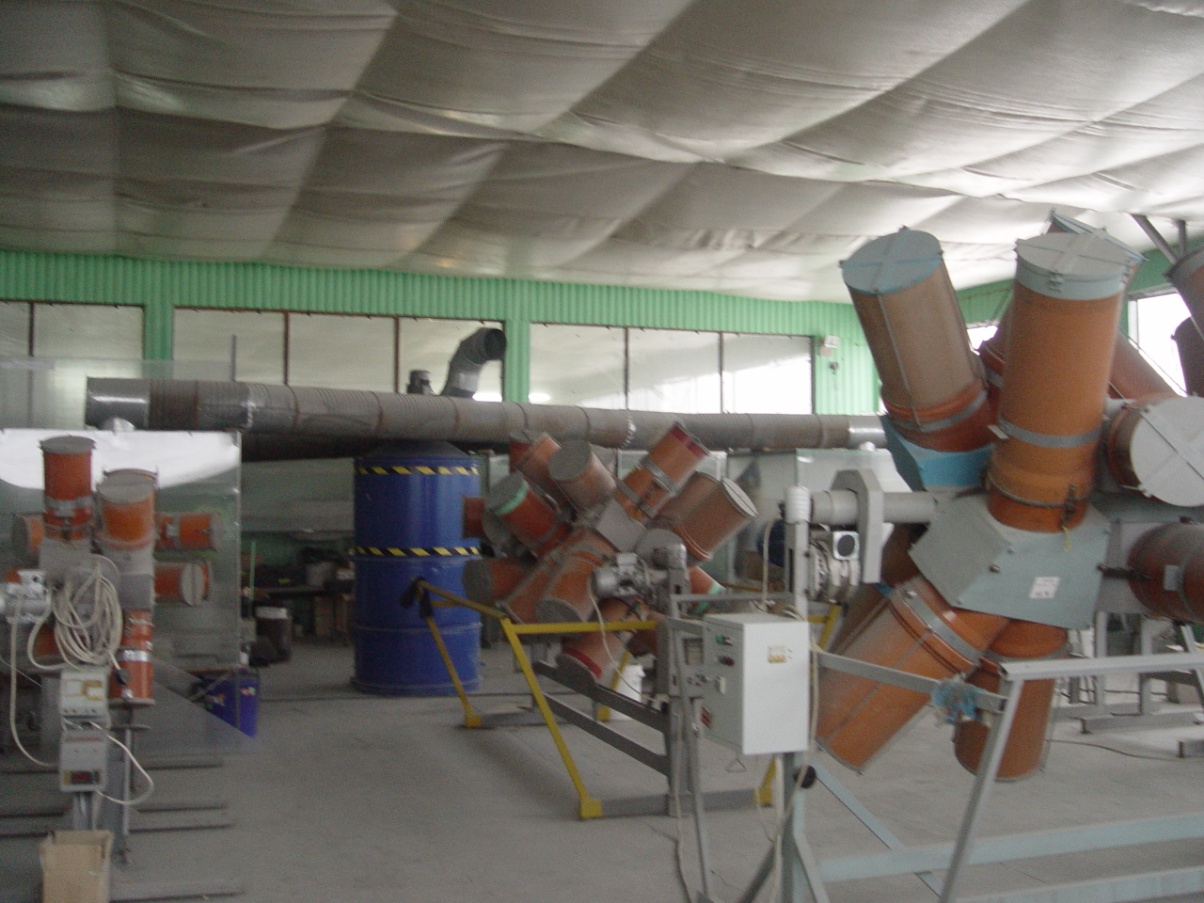 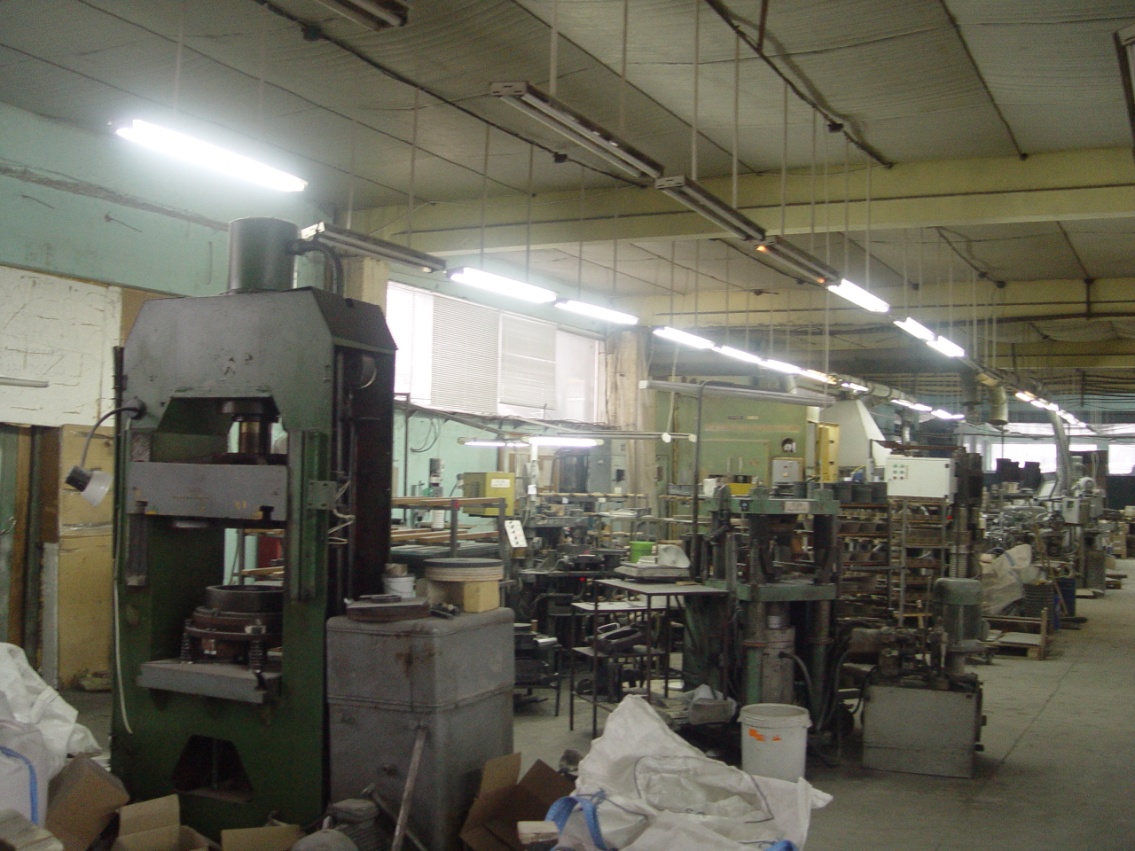 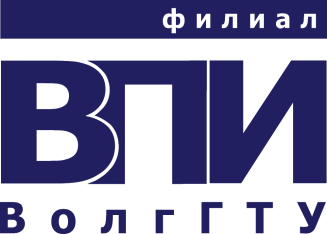 Производство абразивного инструмента
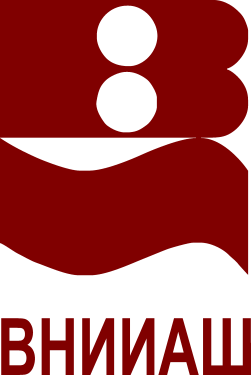 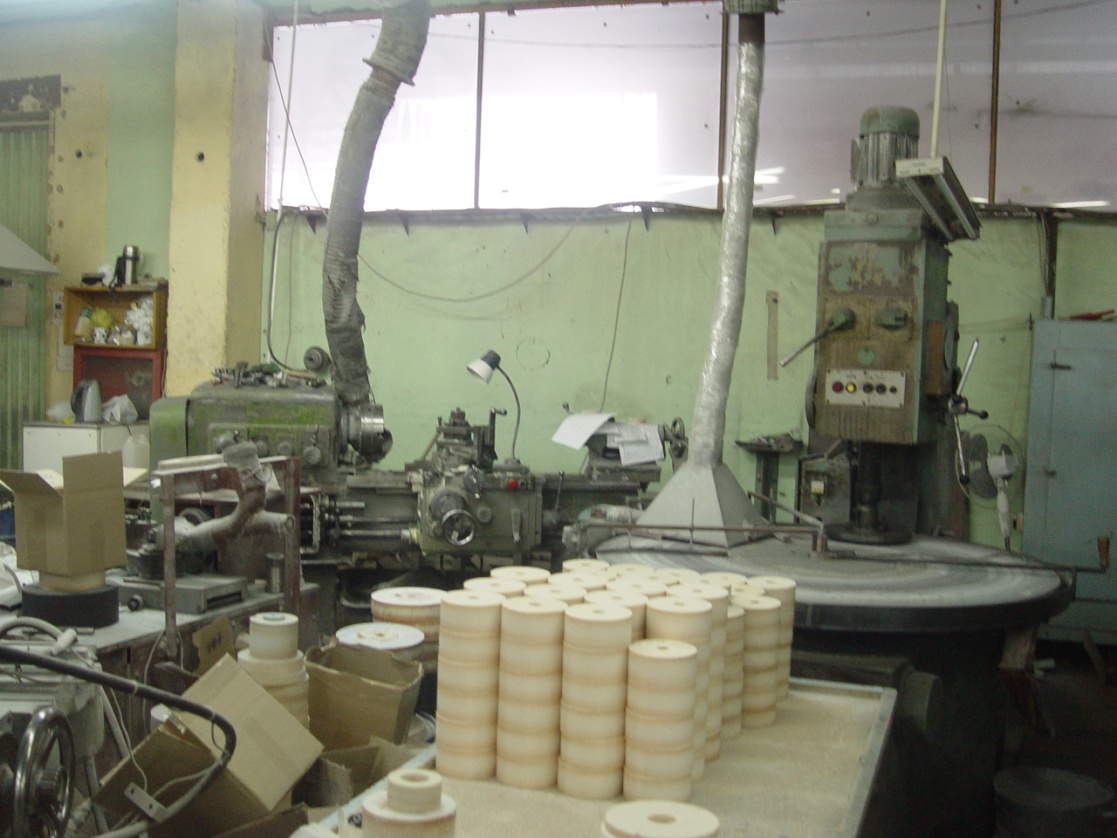 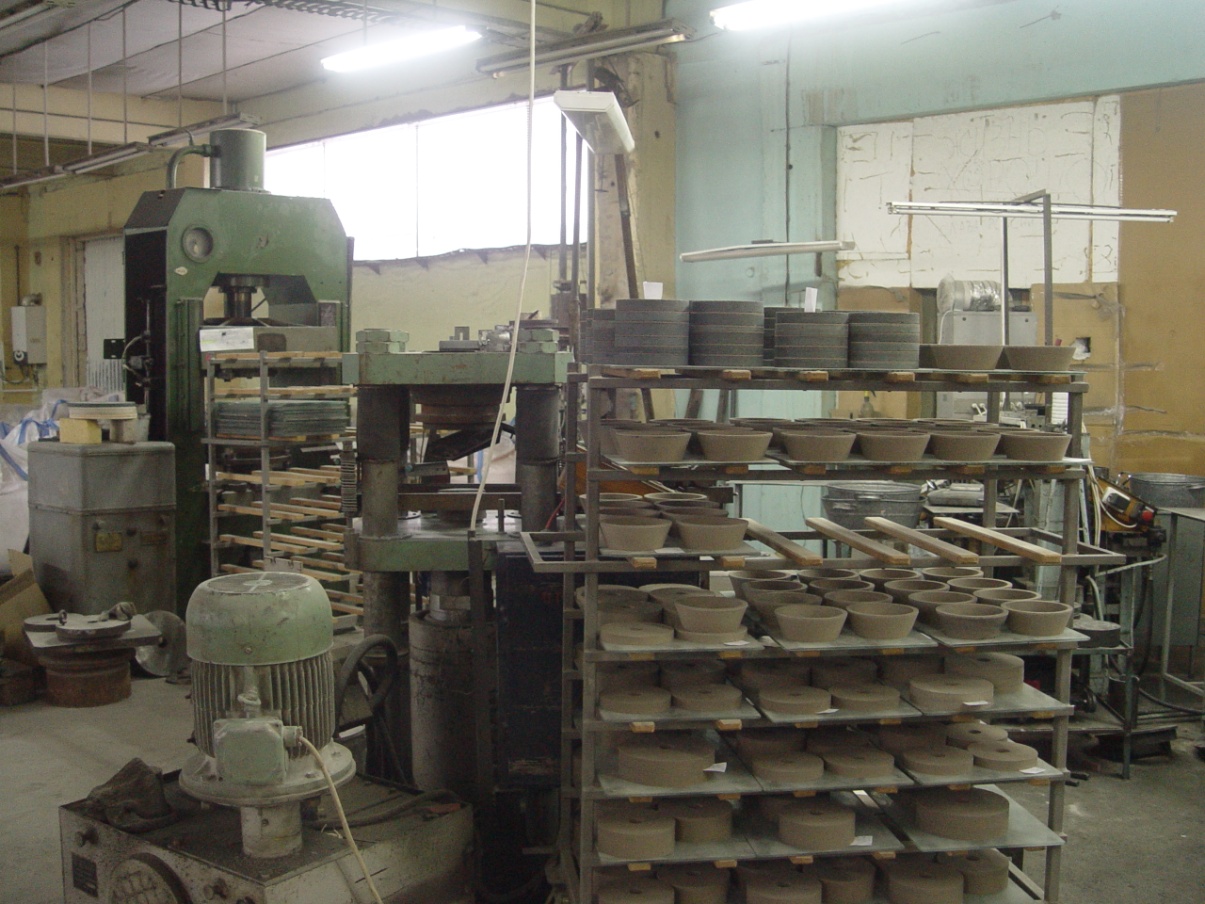 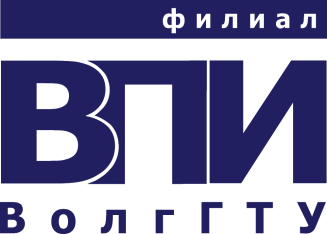 Прочностные испытания абразивного инструмента
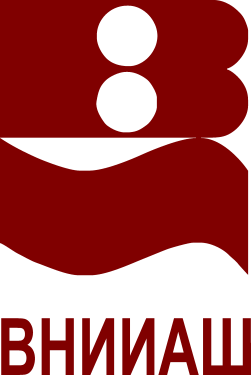 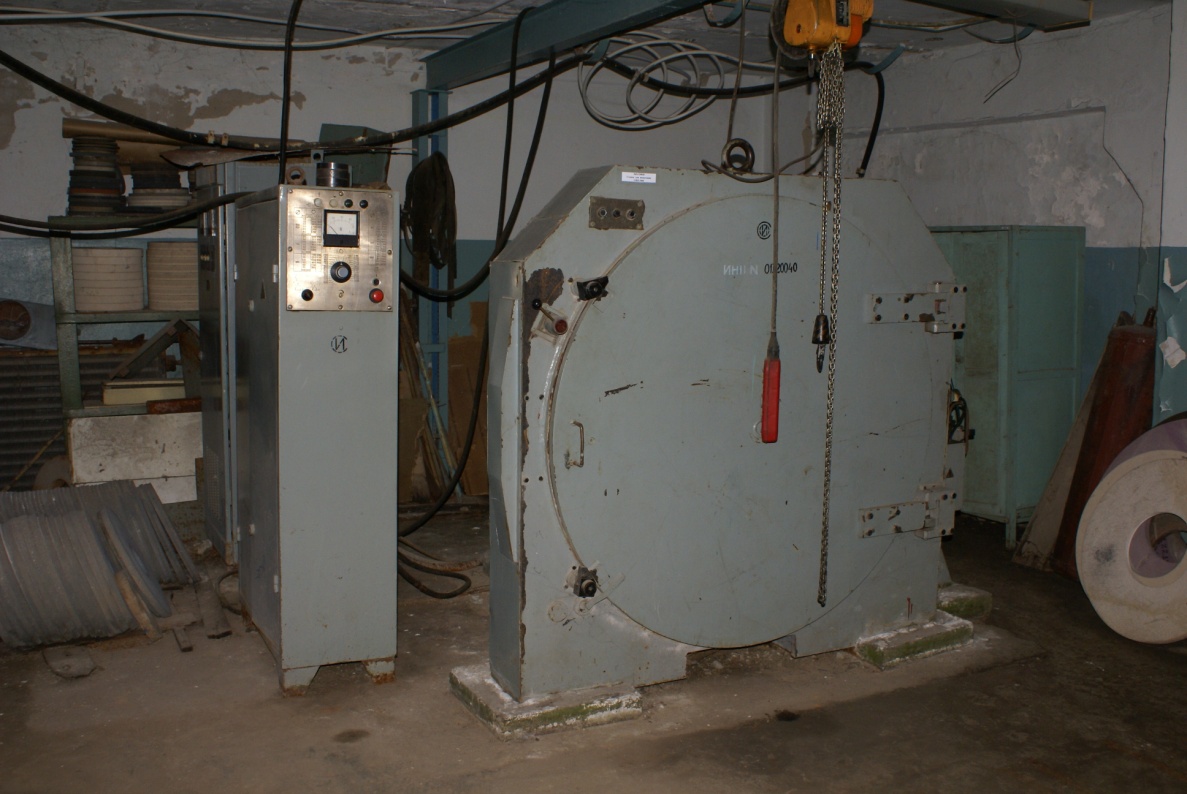 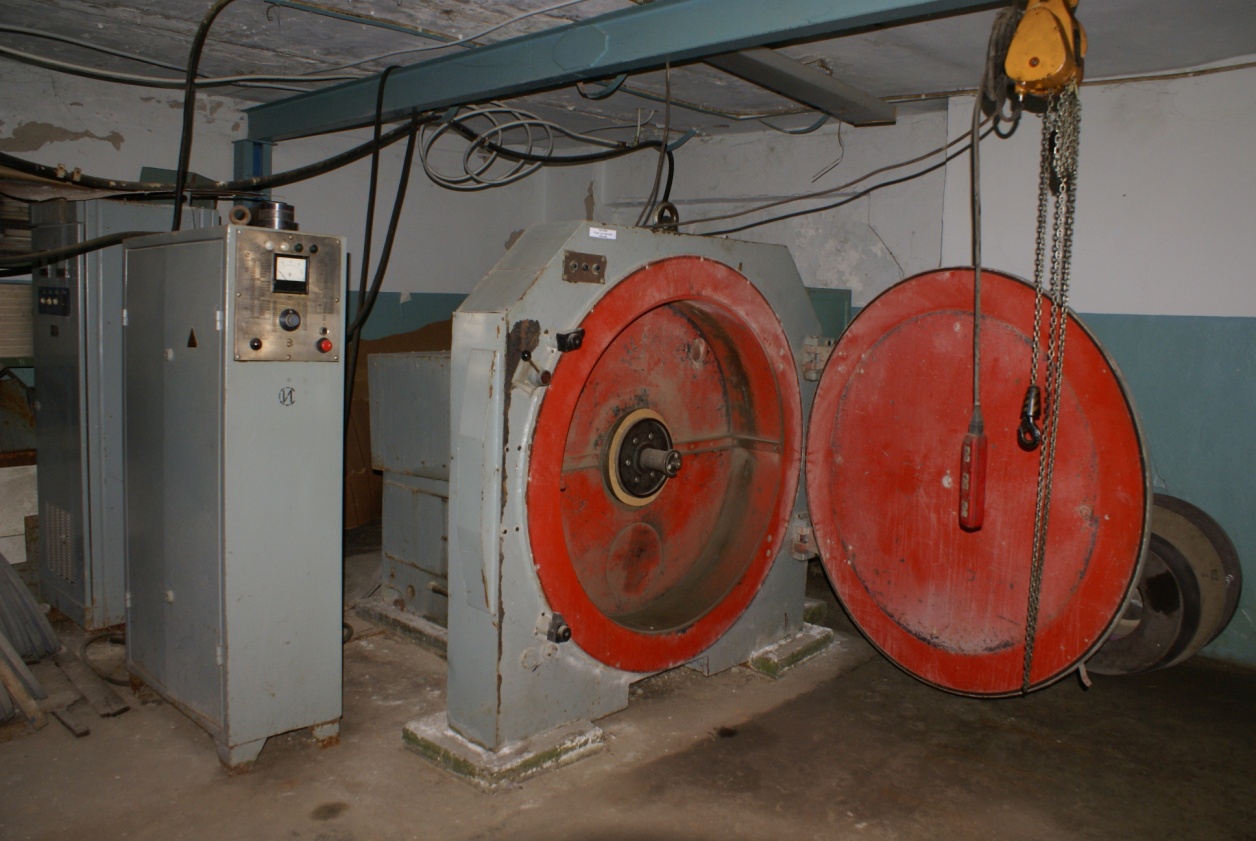 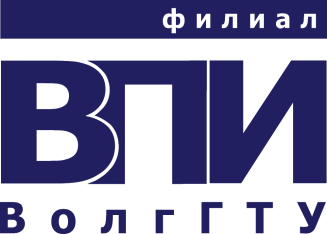 Прочностные испытания абразивного инструмента
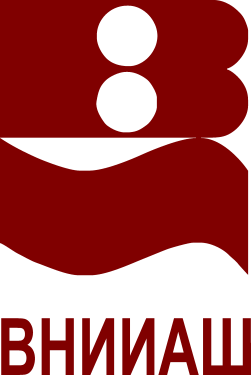 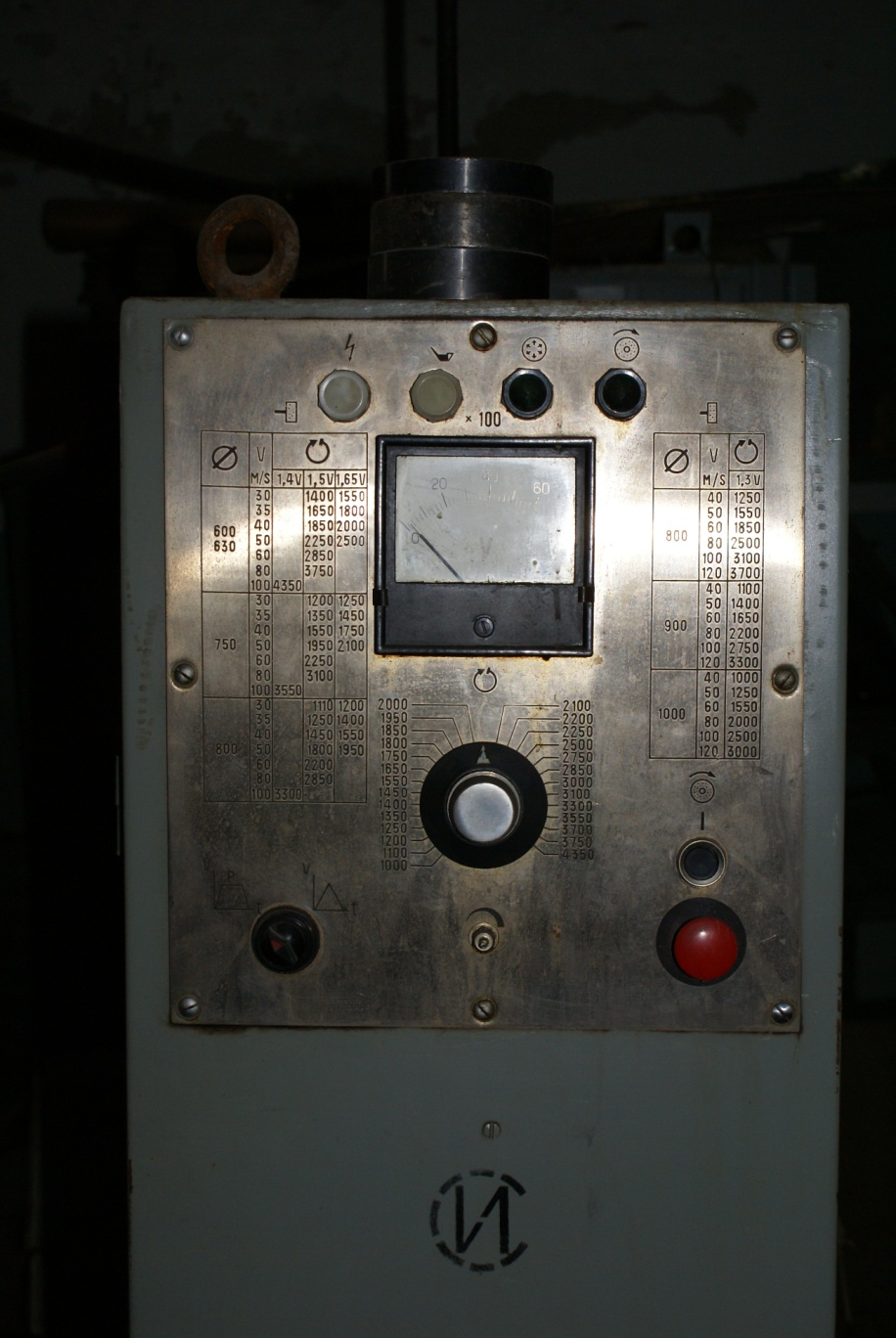 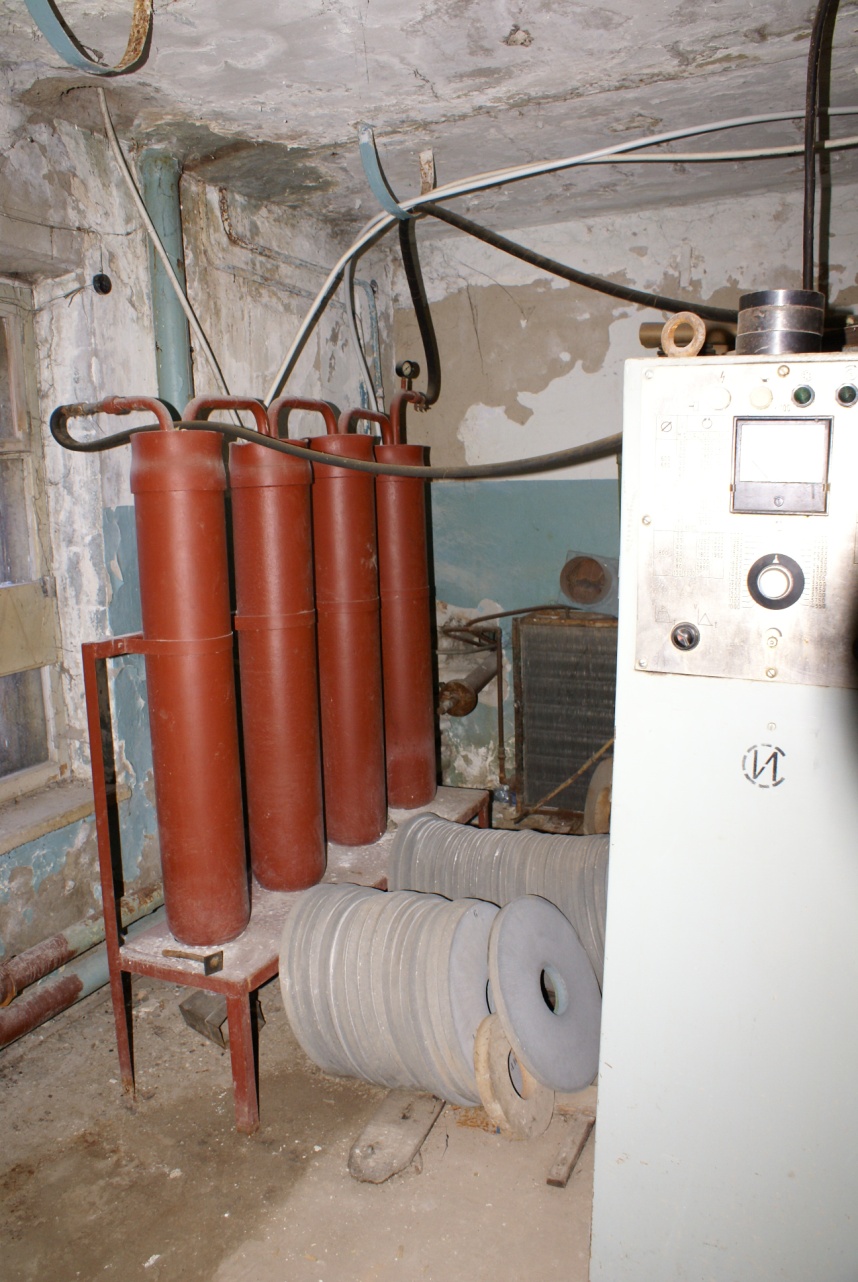 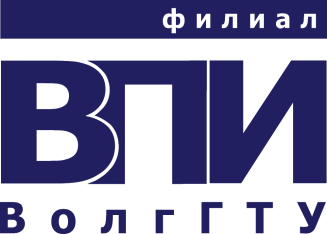 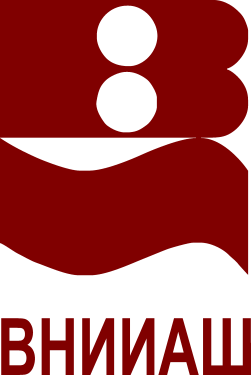 Оригинальные приборы для исследования свойств абразивных материалов и инструментов
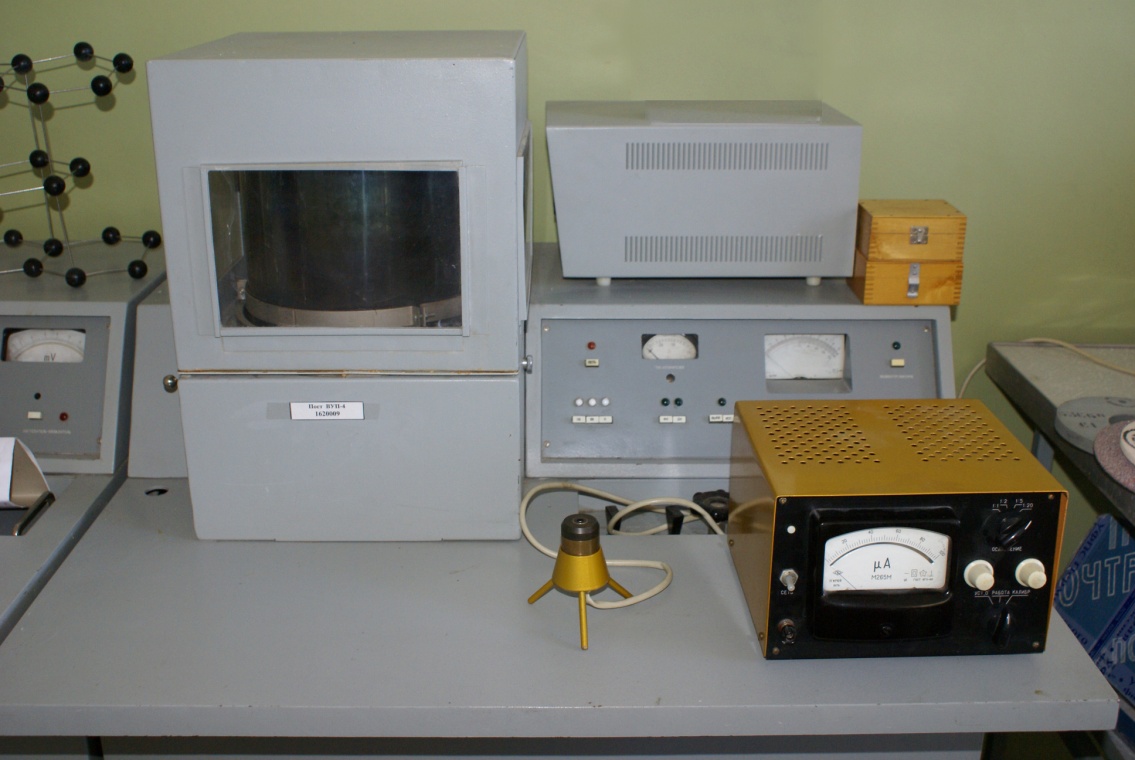 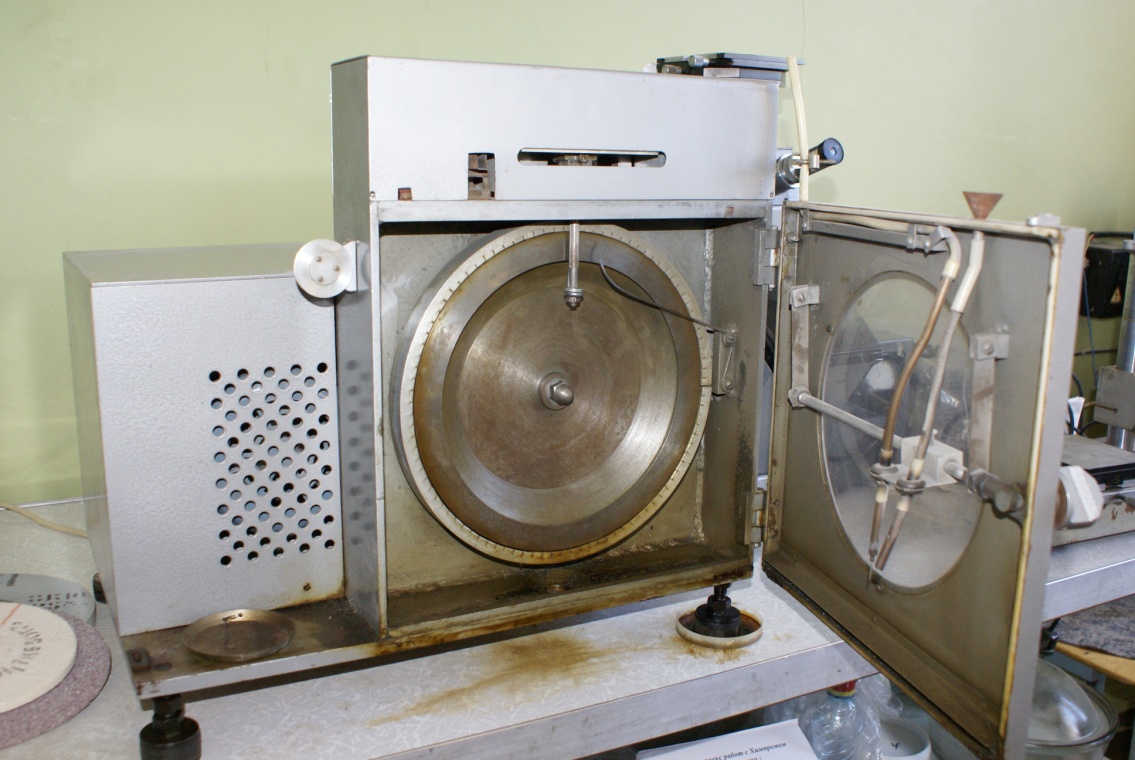 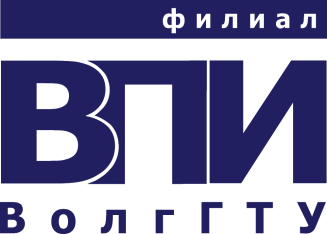 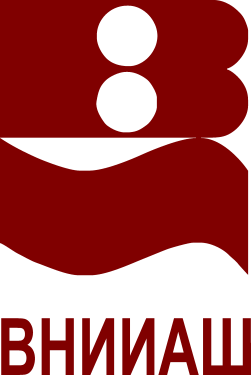 Оригинальные приборы 
для исследования свойств абразивных материалов и инструментов
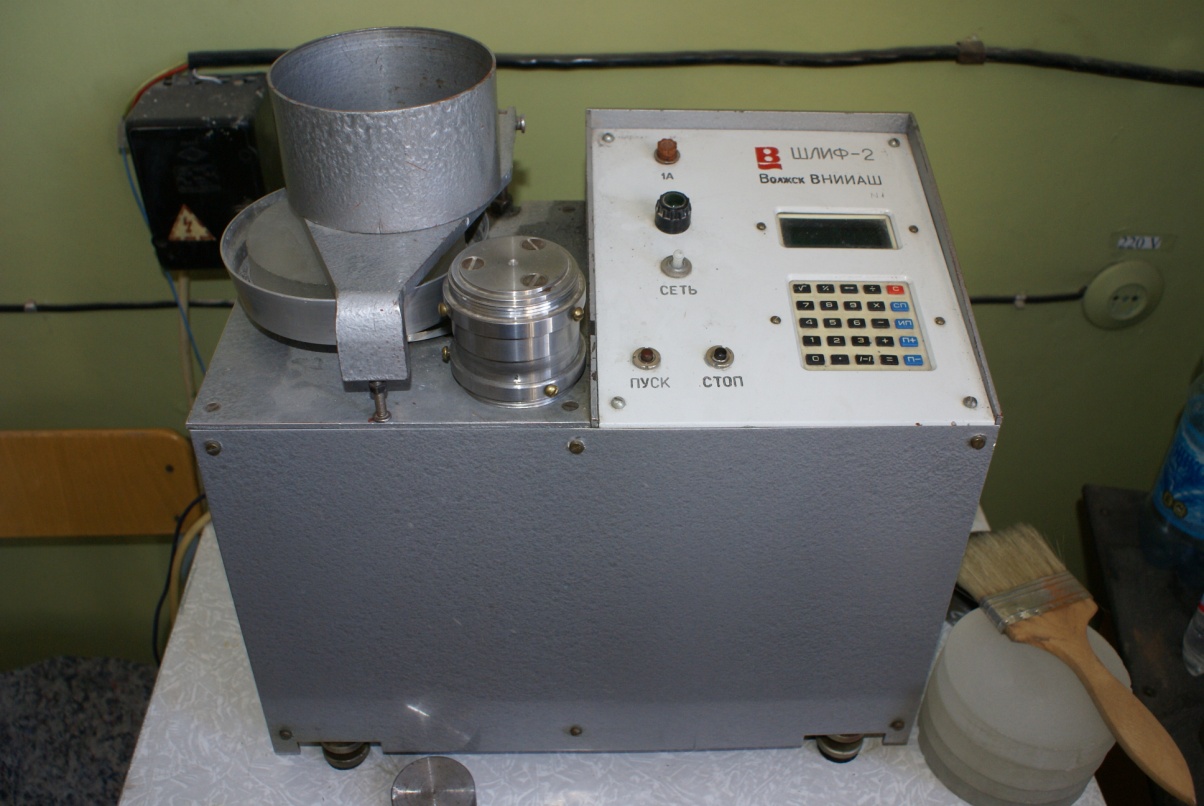 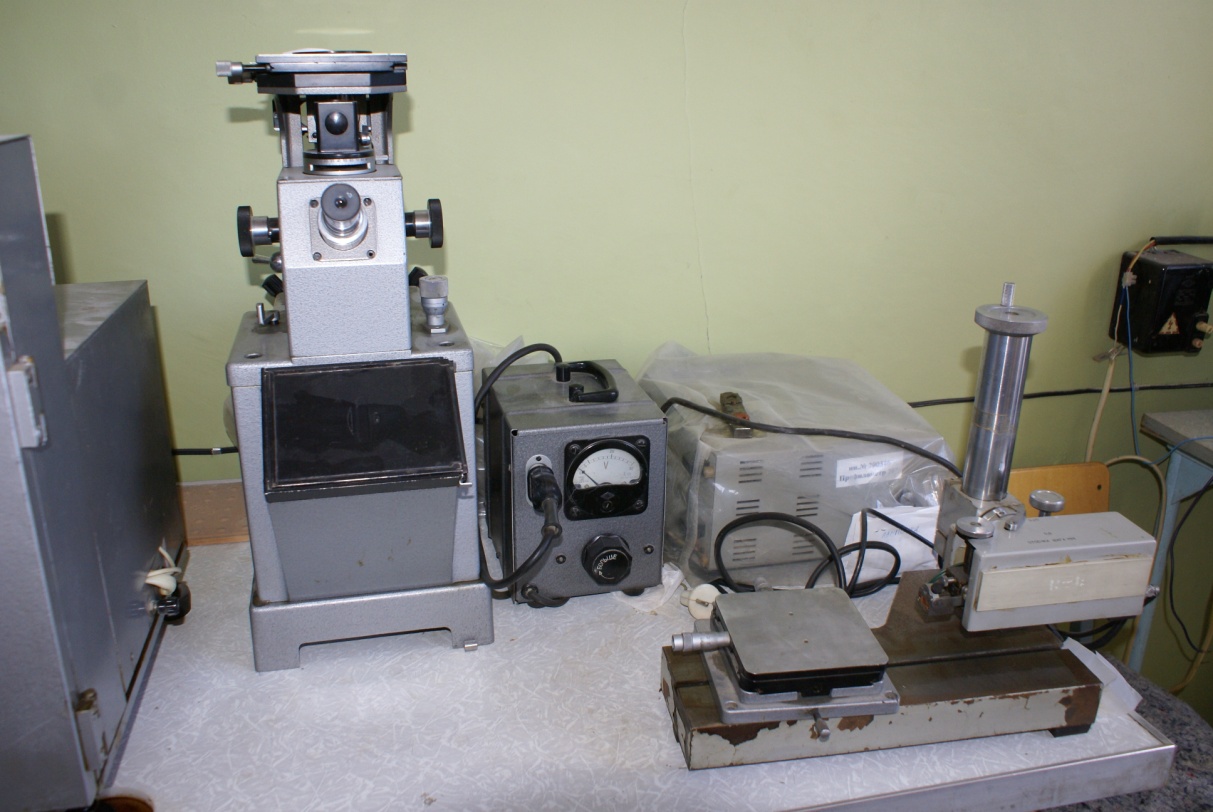 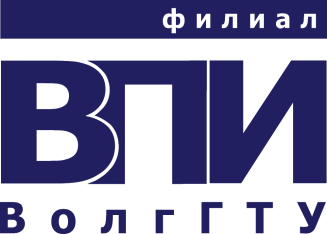 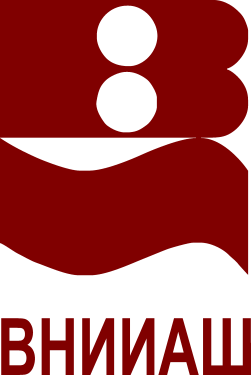 Оригинальные приборы 
для исследования свойств абразивных материалов и инструментов
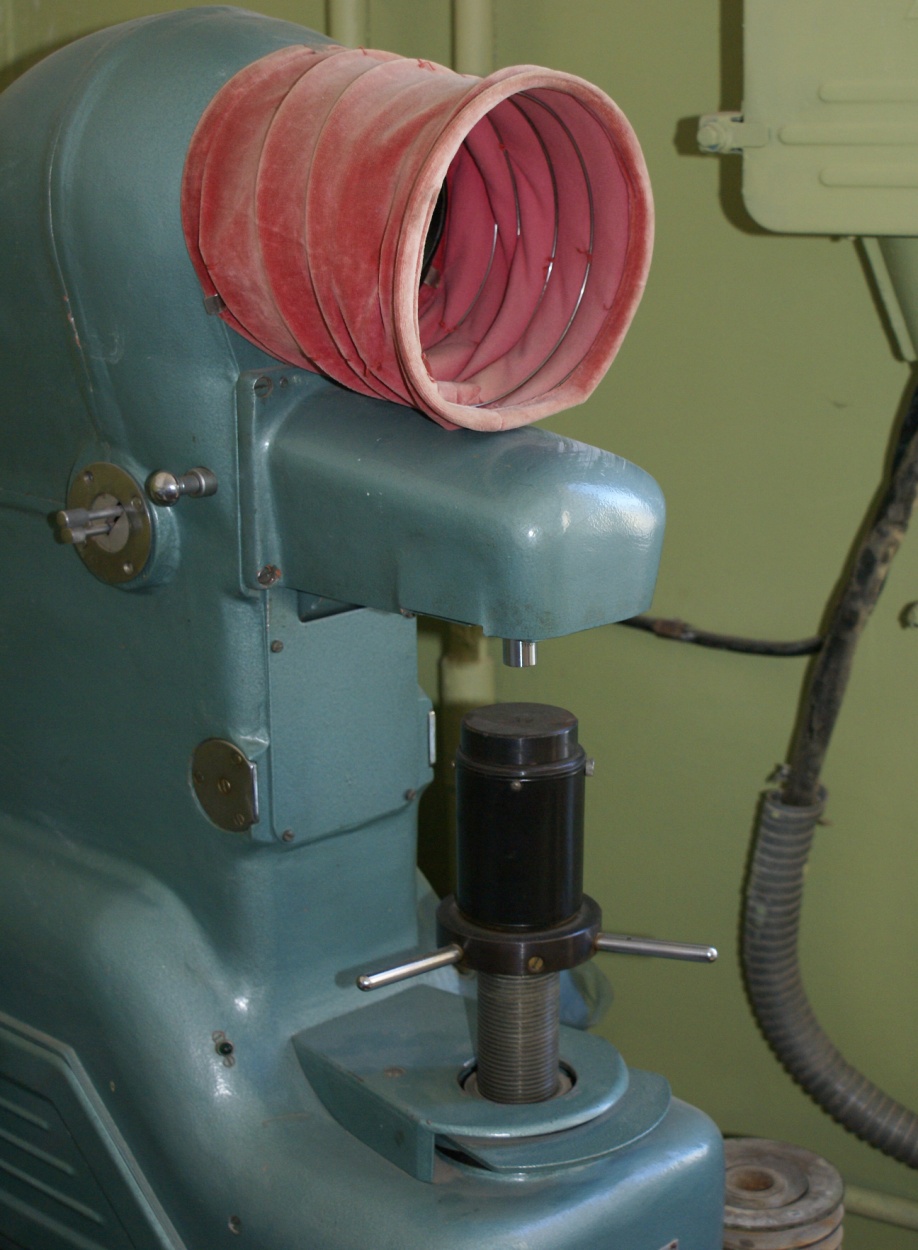 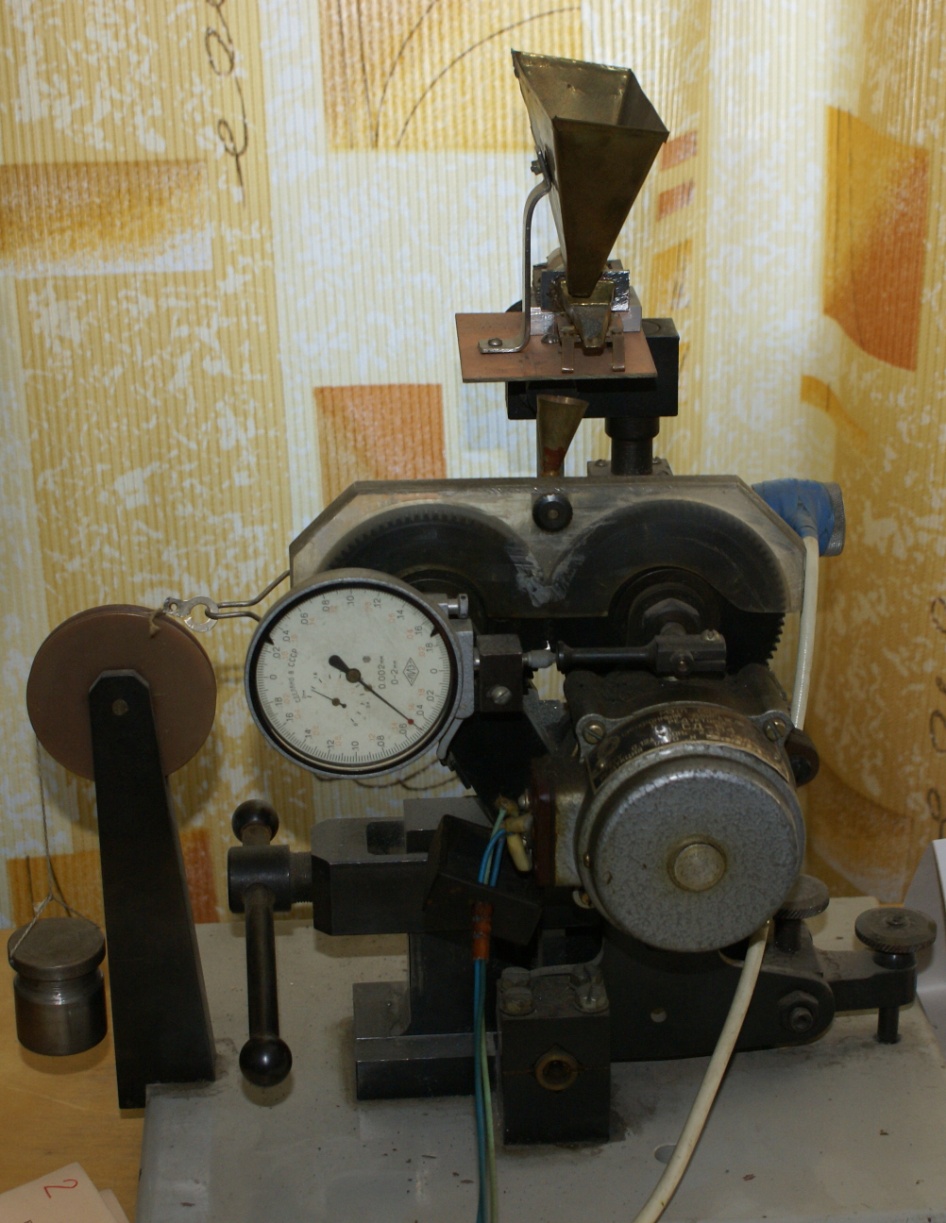 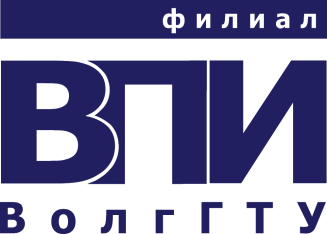 Производство абразивного инструмента
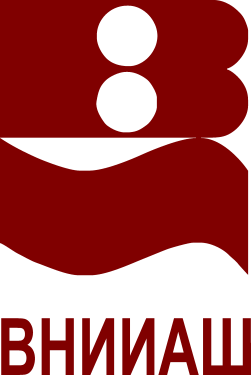 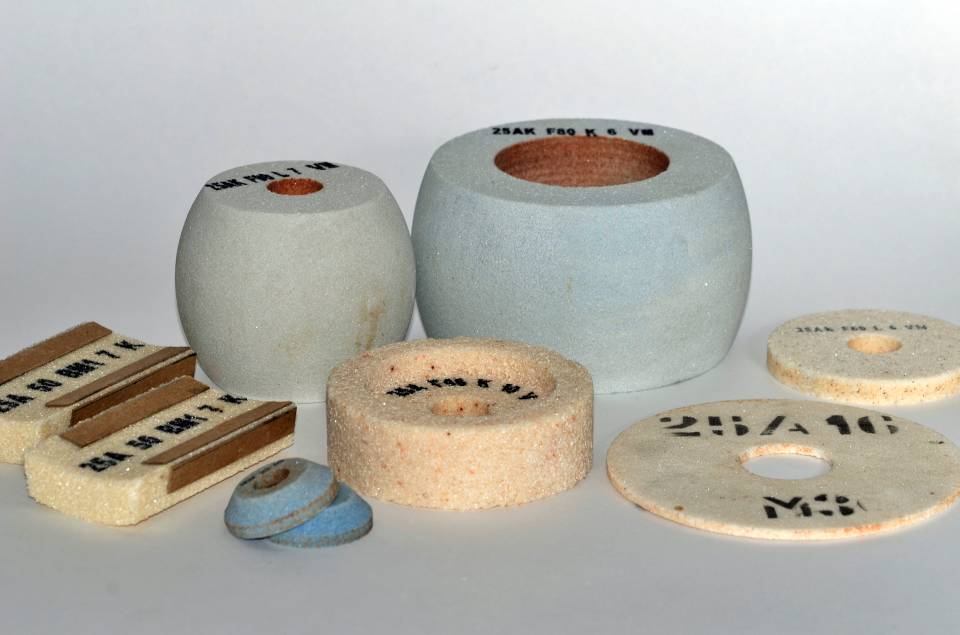 Высокопористый специальный инструмент из модифицированного шлифовального материала и специальной керамической связки для обработки сложнолегированных, жаростойких в т.ч. титановых сплавов, композитов.
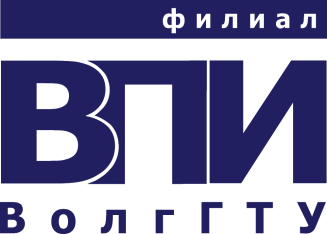 Номенклатура абразивного инструмента
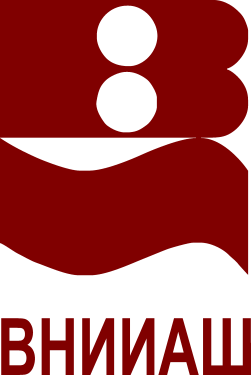 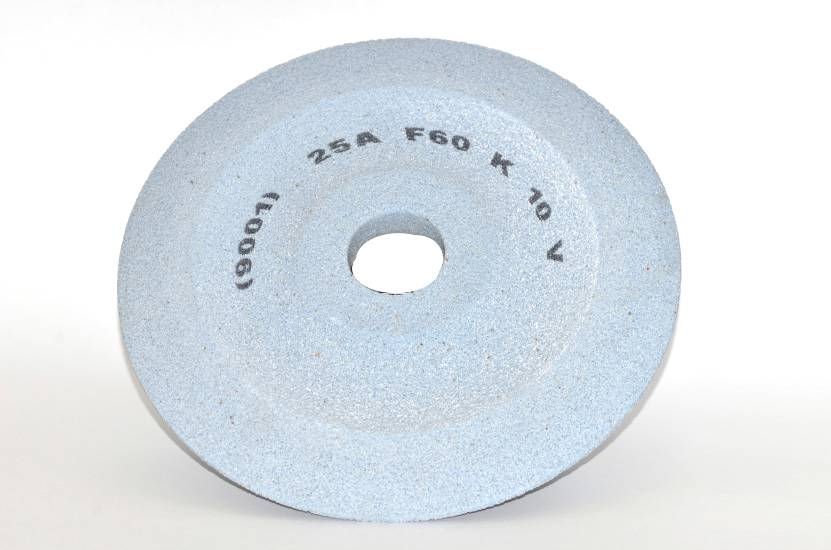 Высокопористый специальный инструмент из модифицированного шлифовального материала и специальной керамической связки для обработки сложнолегированных, жаростойких в т.ч. титановых сплавов, композитов.
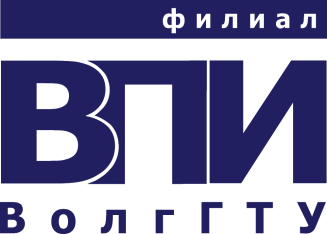 Номенклатура абразивного инструмента
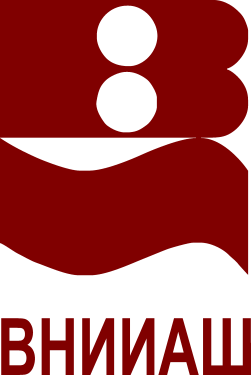 Модификация шлифовального материала и особая керамическая связка 
позволили существенно повысить режущие свойства инструмента, 
в сравнении с импортными аналогами ведущих стран:
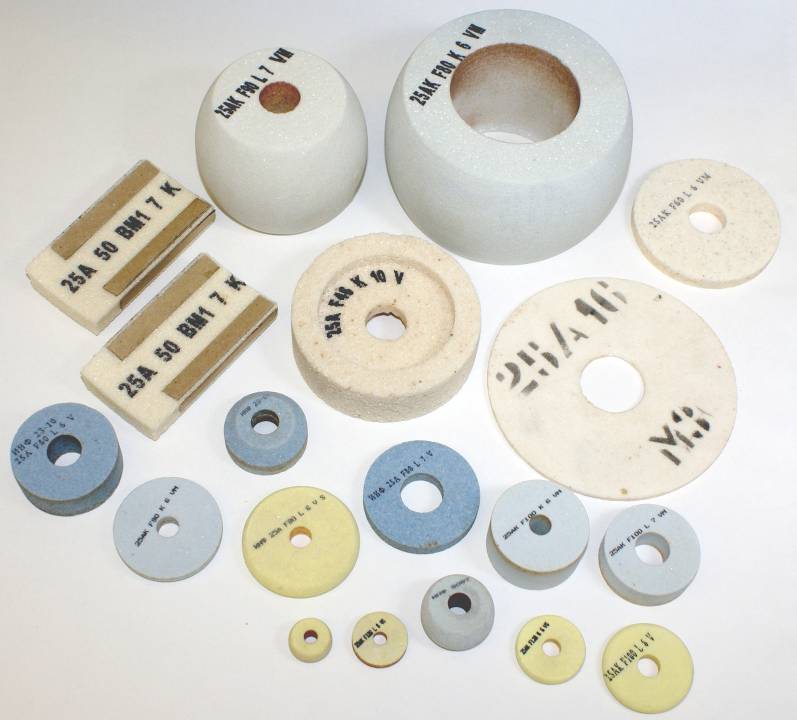 Энергетические затраты 
на 25% ниже

Скорость съёма металла 
на 30% выше

Ресурс круга 
на 30% выше

Повышенная кромкостойкость
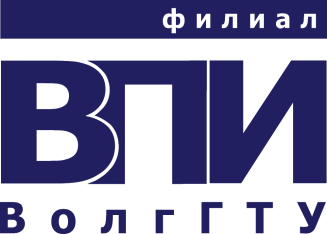 Номенклатура абразивного инструмента
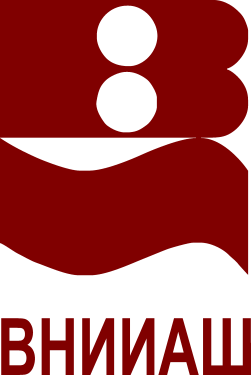 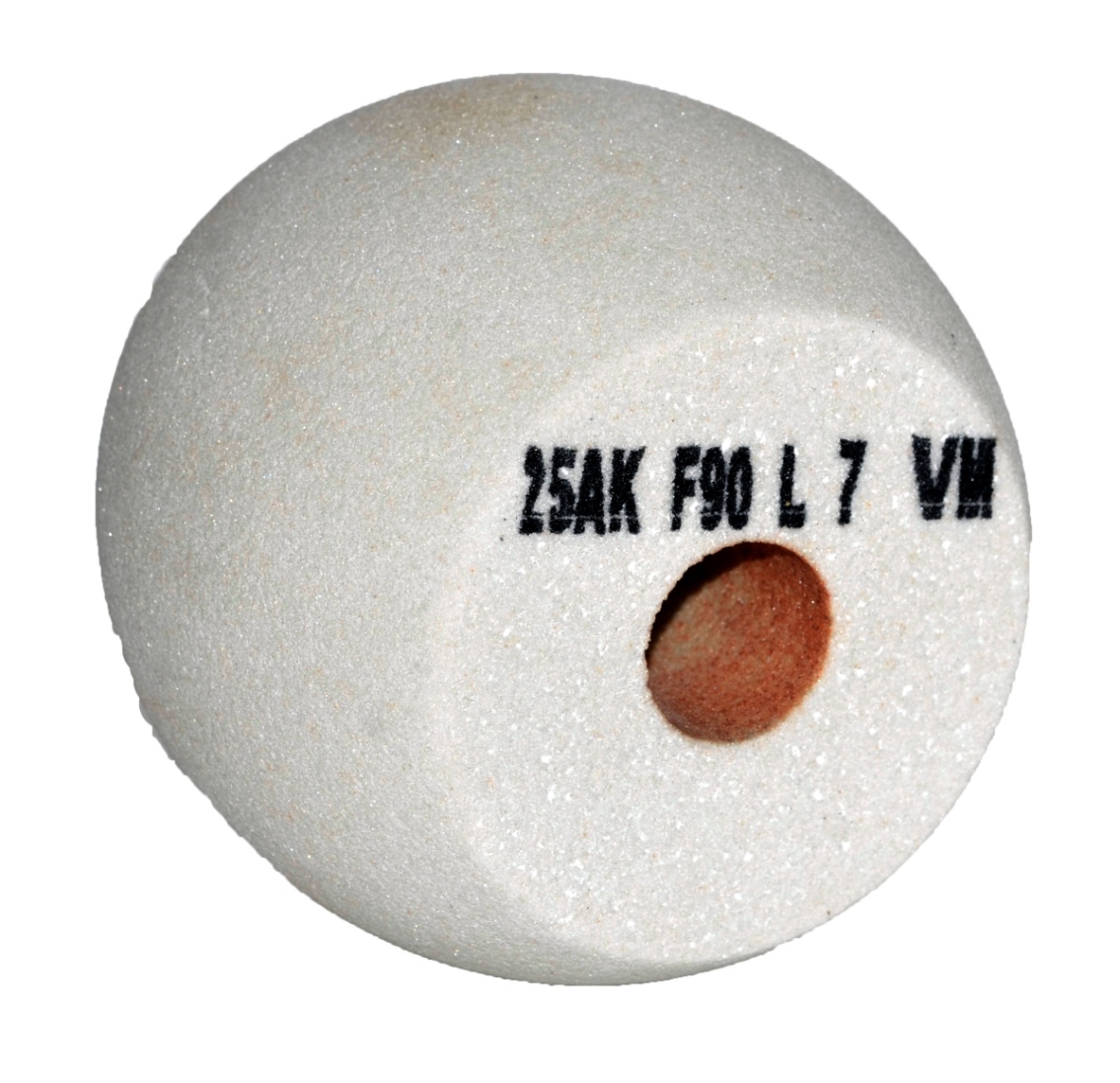 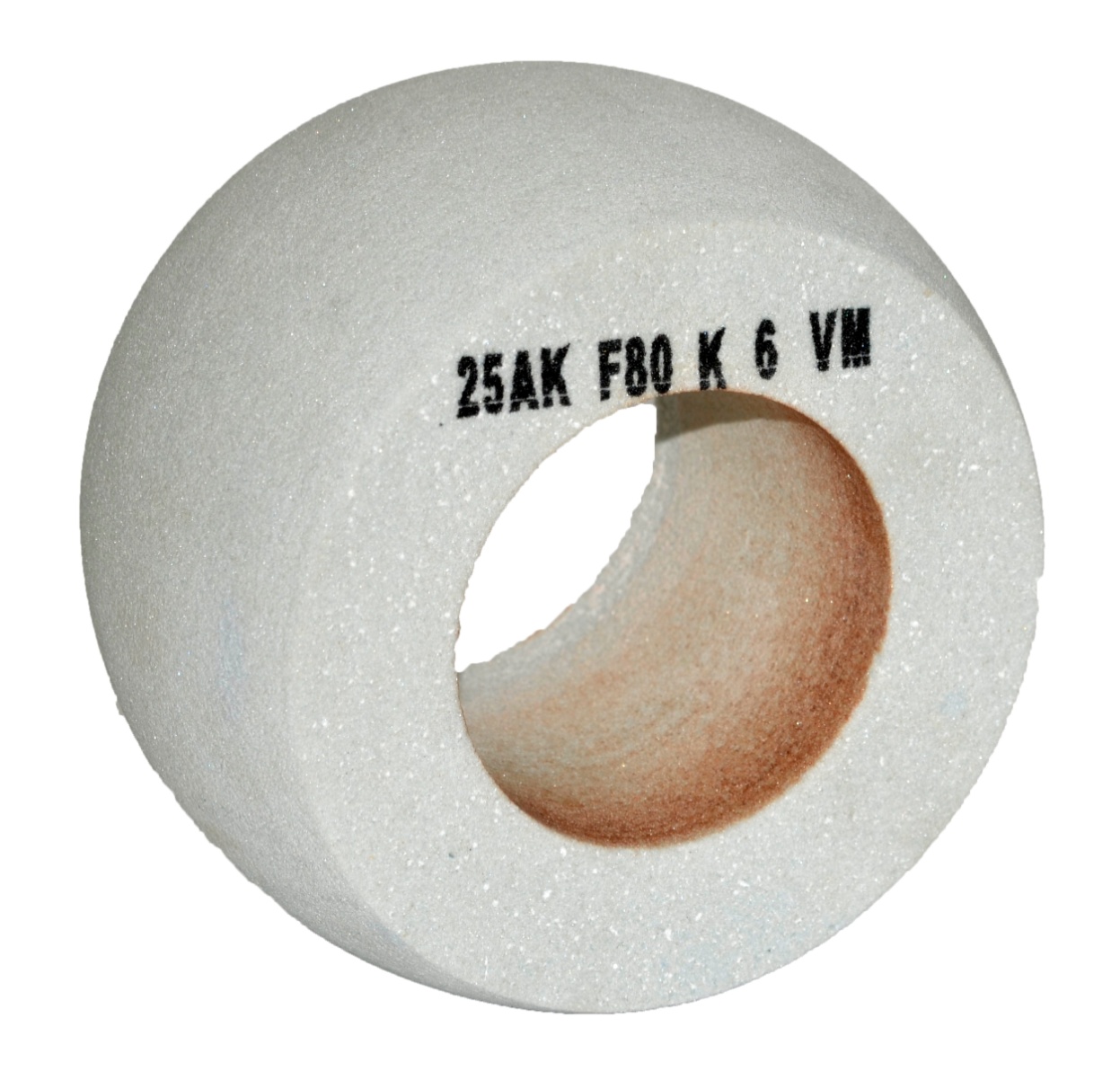 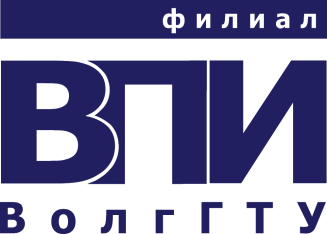 Номенклатура абразивного инструмента
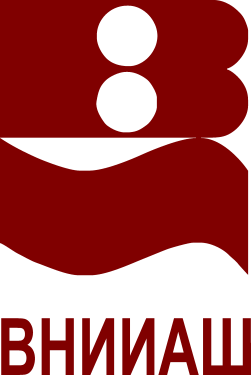 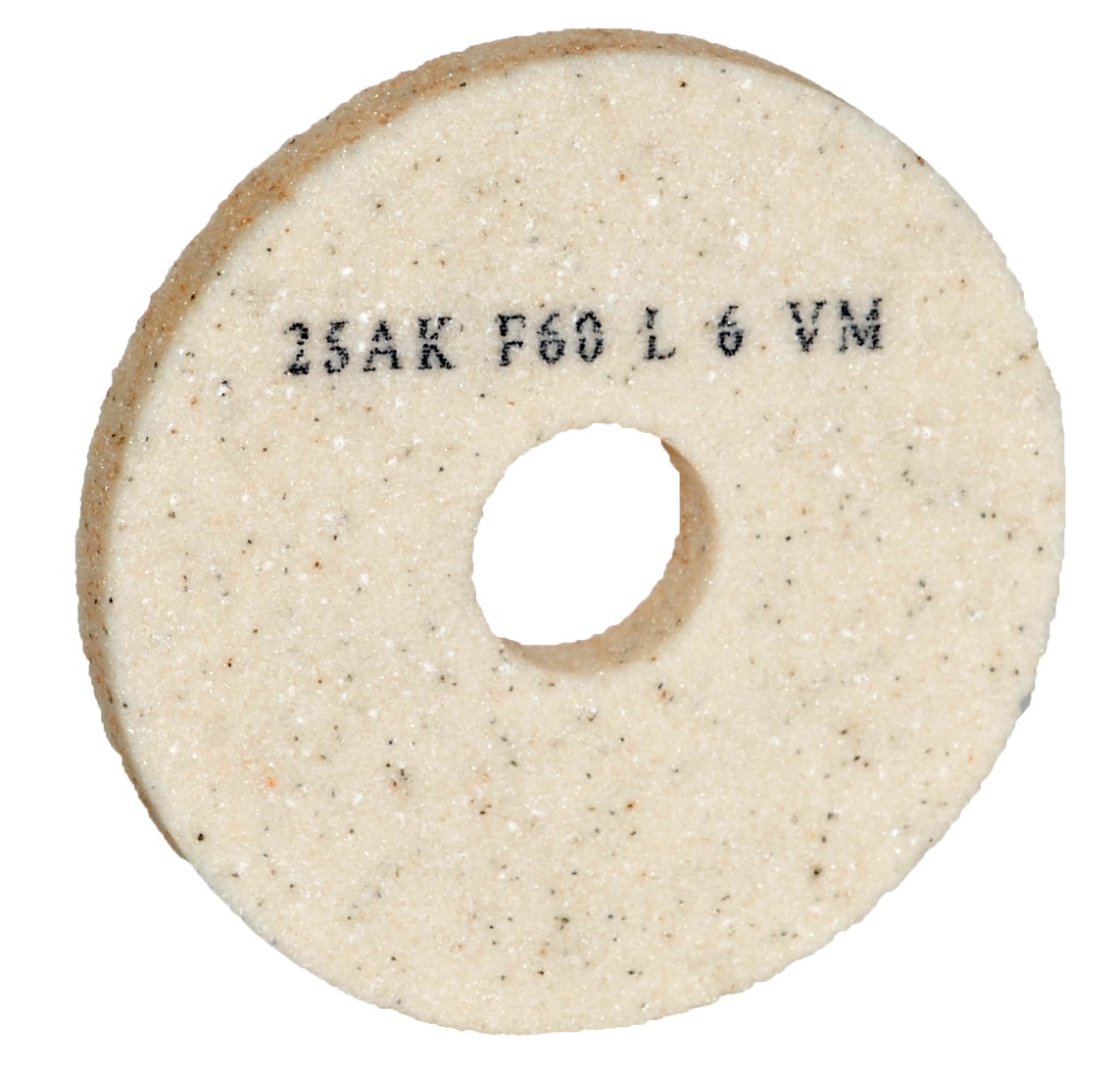 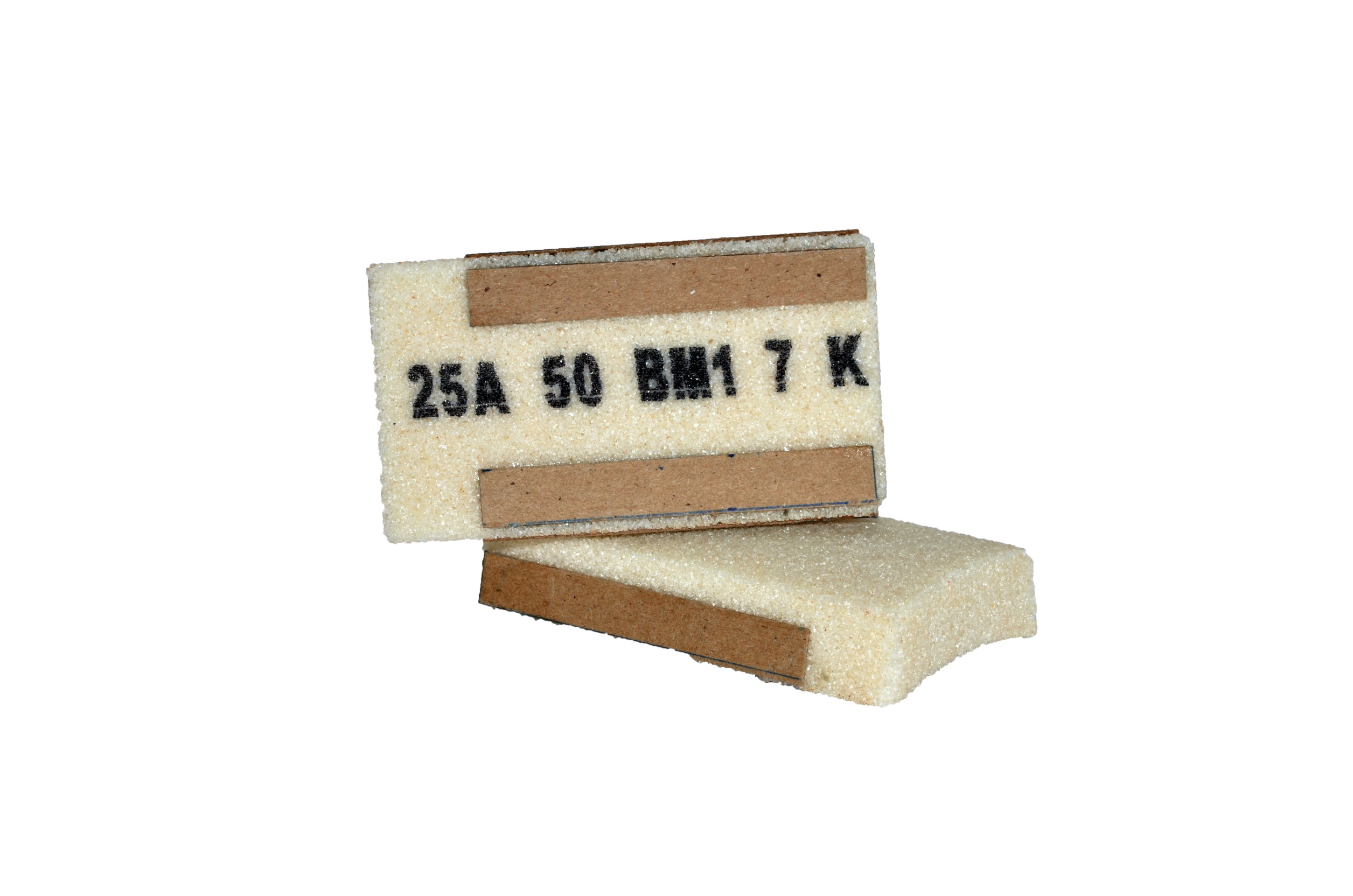 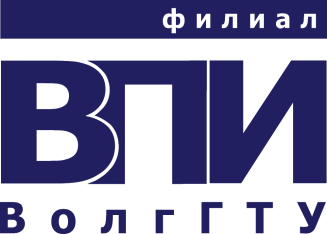 Номенклатура абразивного инструмента
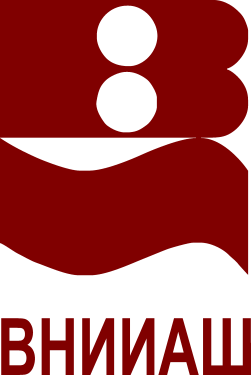 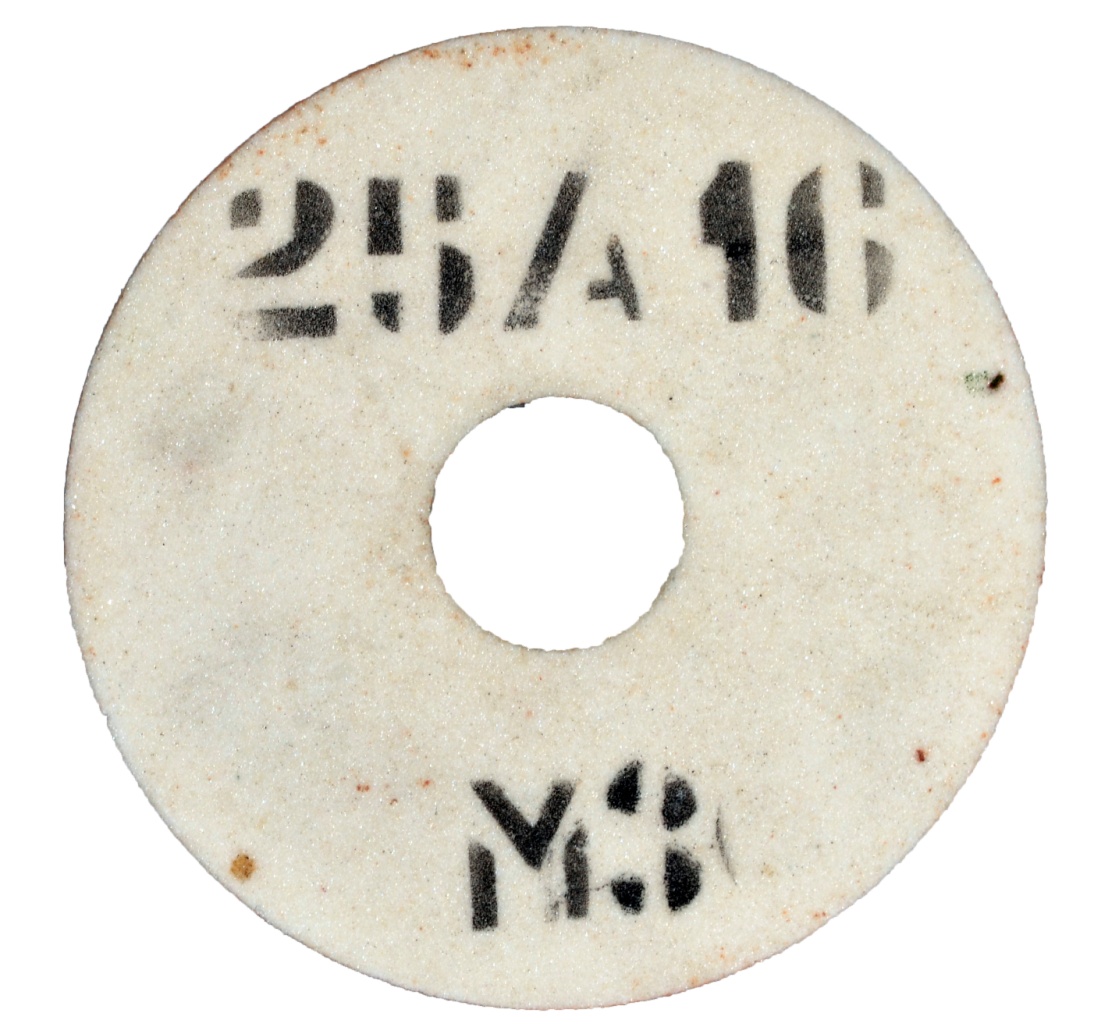 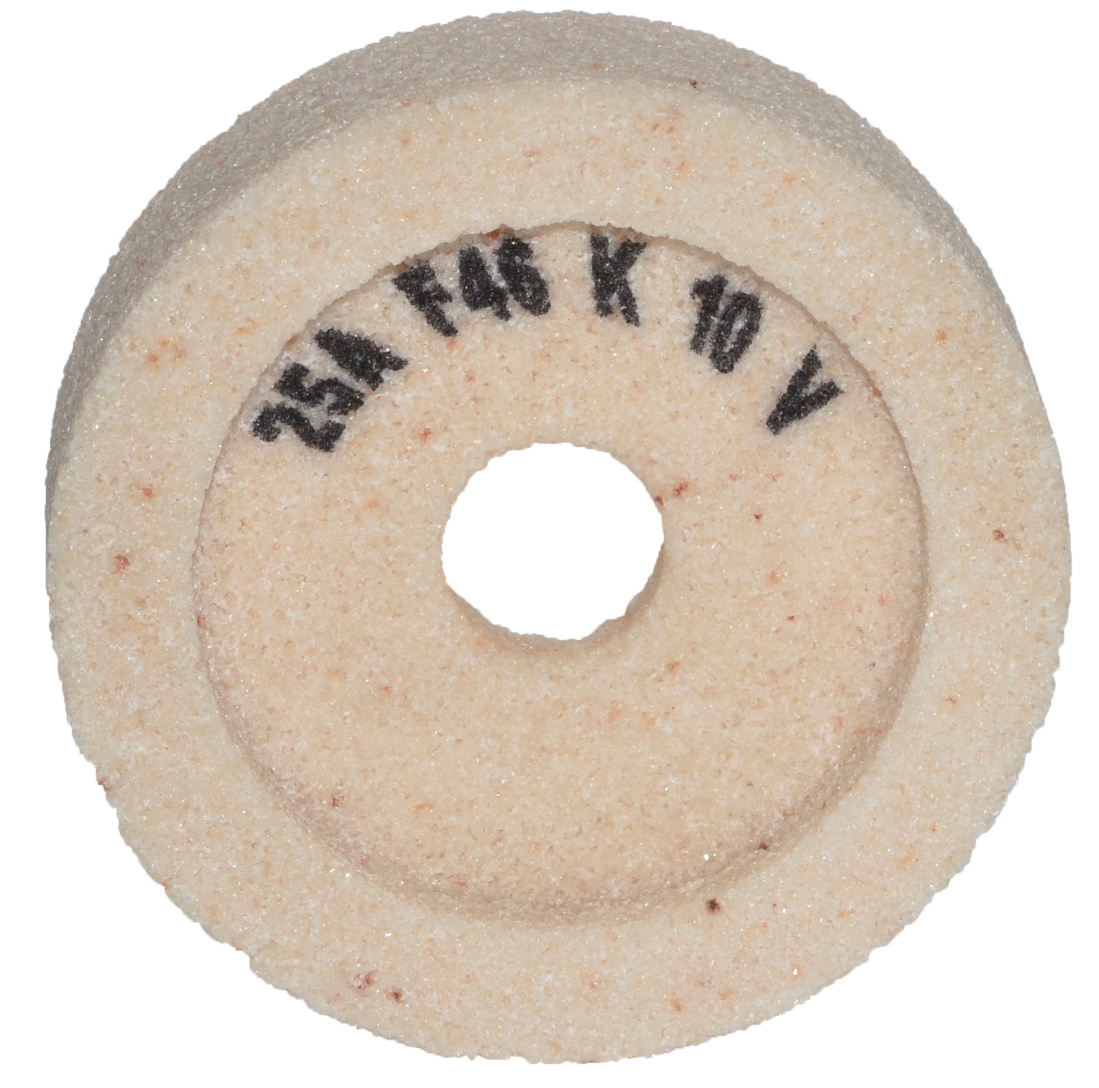 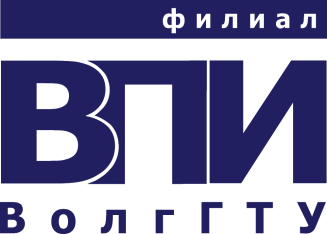 Номенклатура абразивного инструмента
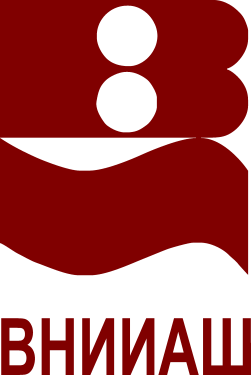 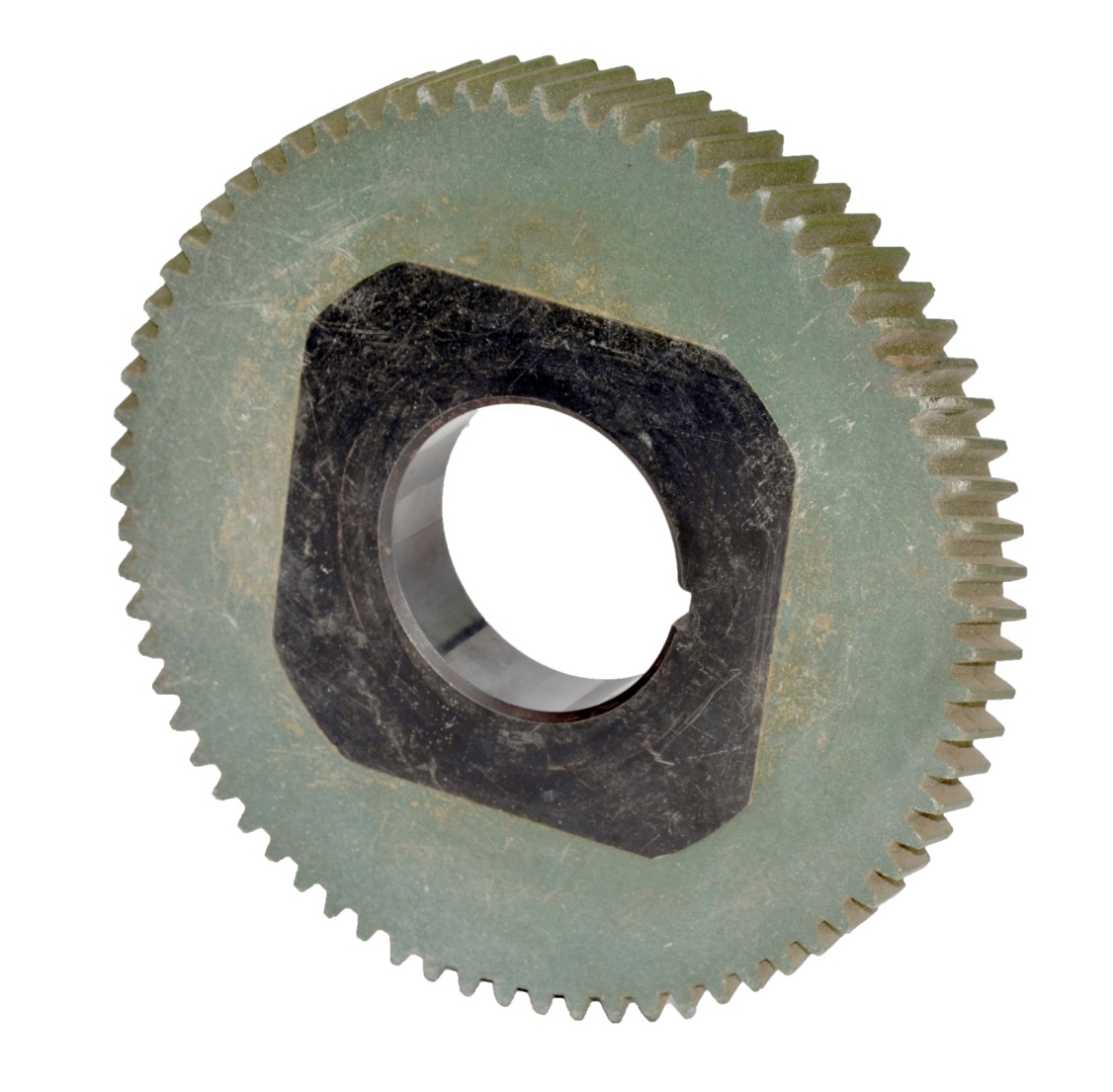 Шевер абразивный на эпоксидной 
модифицированной связке
Применяется для зубохонингования 
зубчатых колес
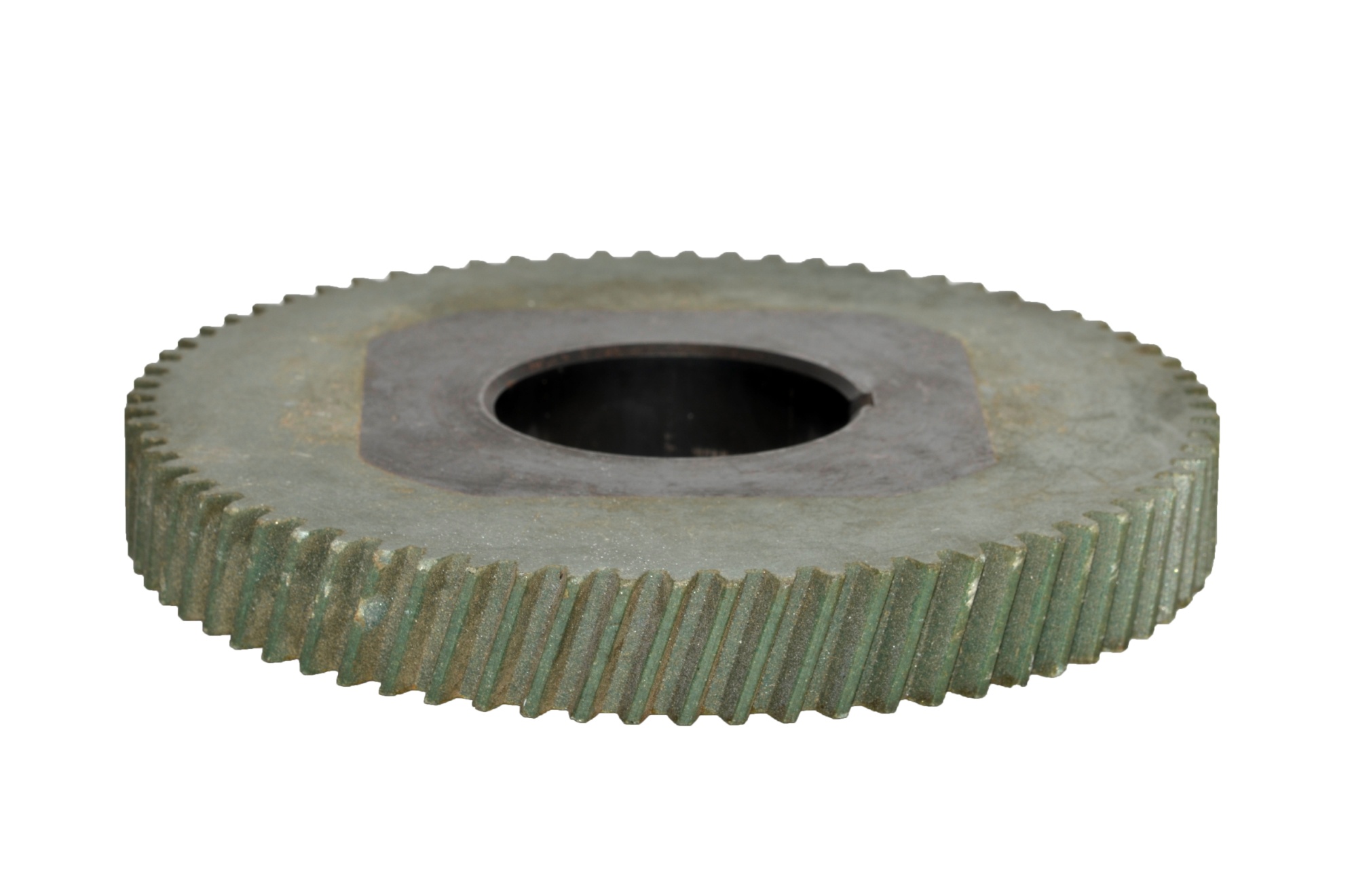 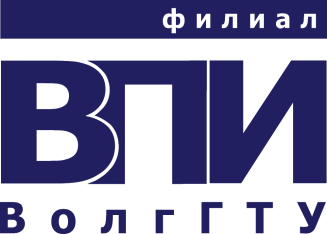 Номенклатура абразивного инструмента
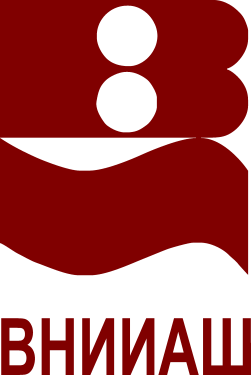 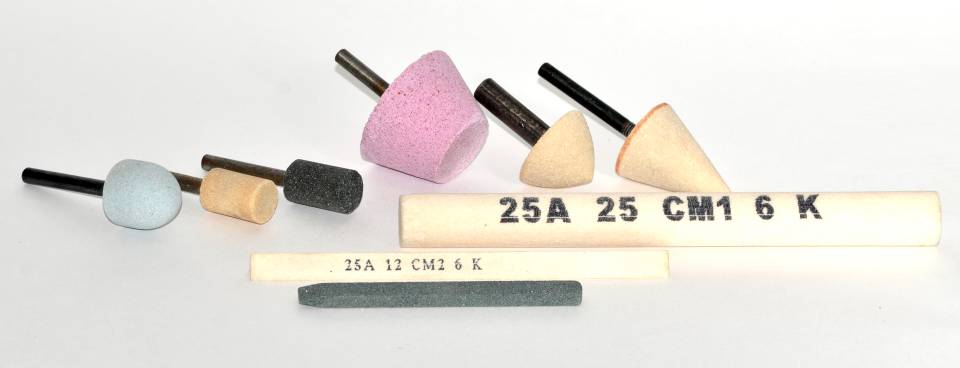 Бруски и абразивные головки для обработки сталей (жаропрочных), композитов
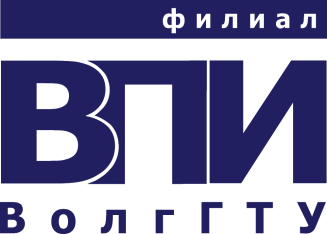 Номенклатура абразивного инструмента
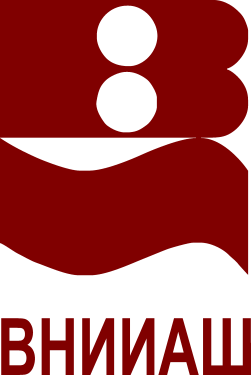 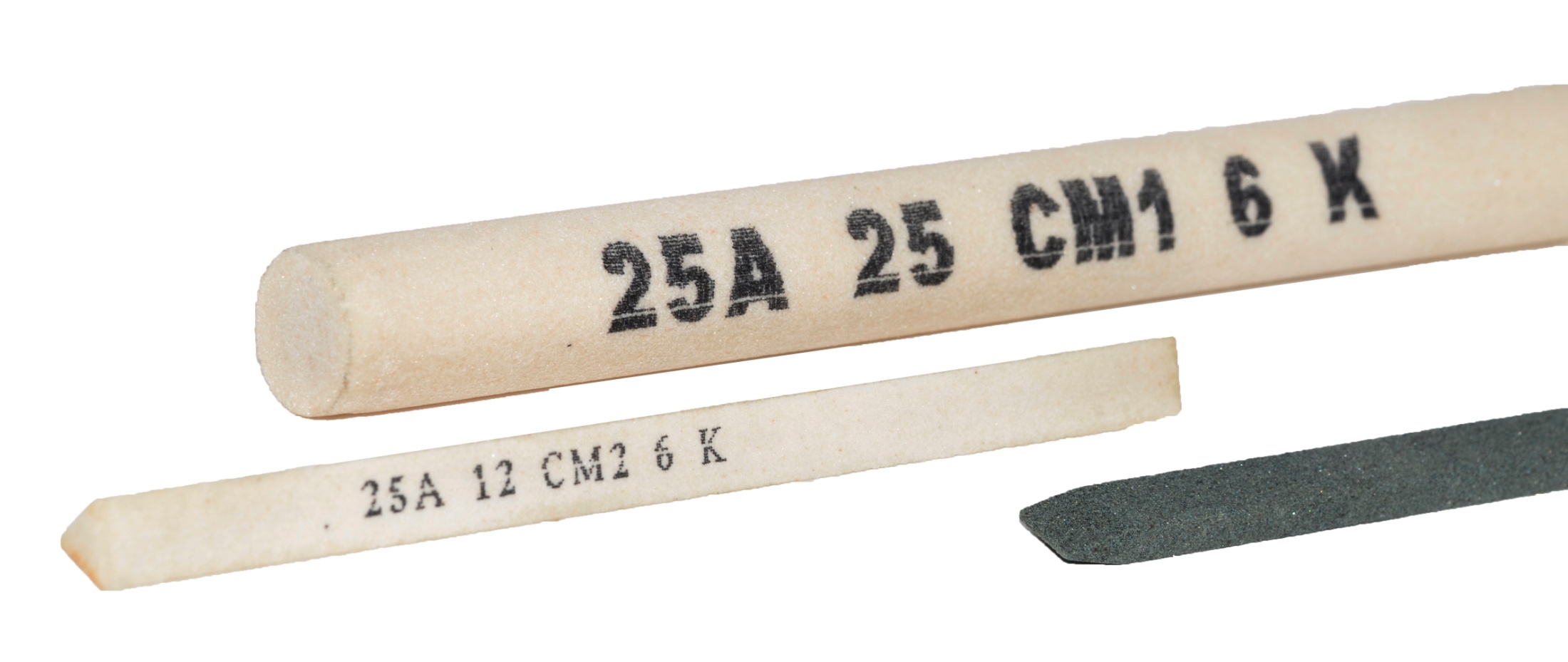 Бруски для обработки сталей (жаропрочных), 
композитов
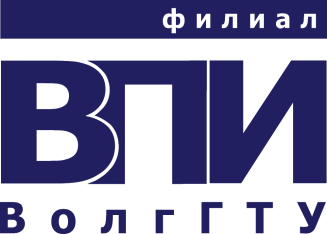 Номенклатура абразивного инструмента
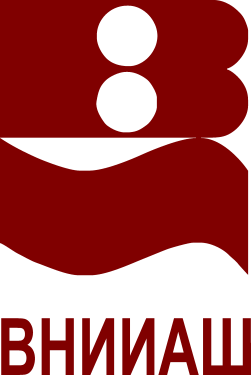 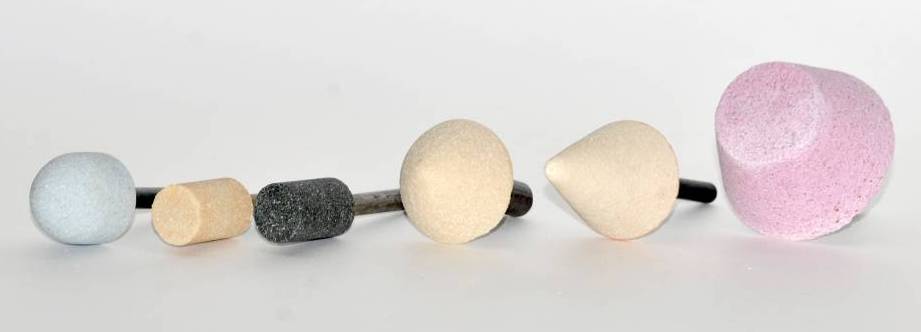 Абразивные головки для обработки 
сталей (жаропрочных), композитов
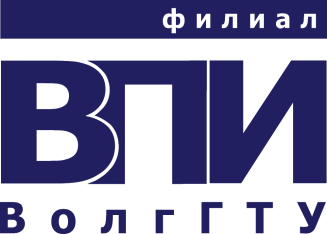 Номенклатура абразивного инструмента
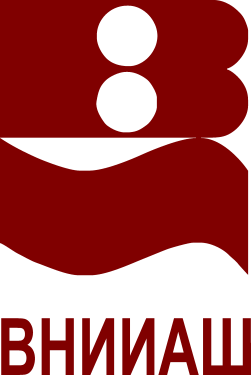 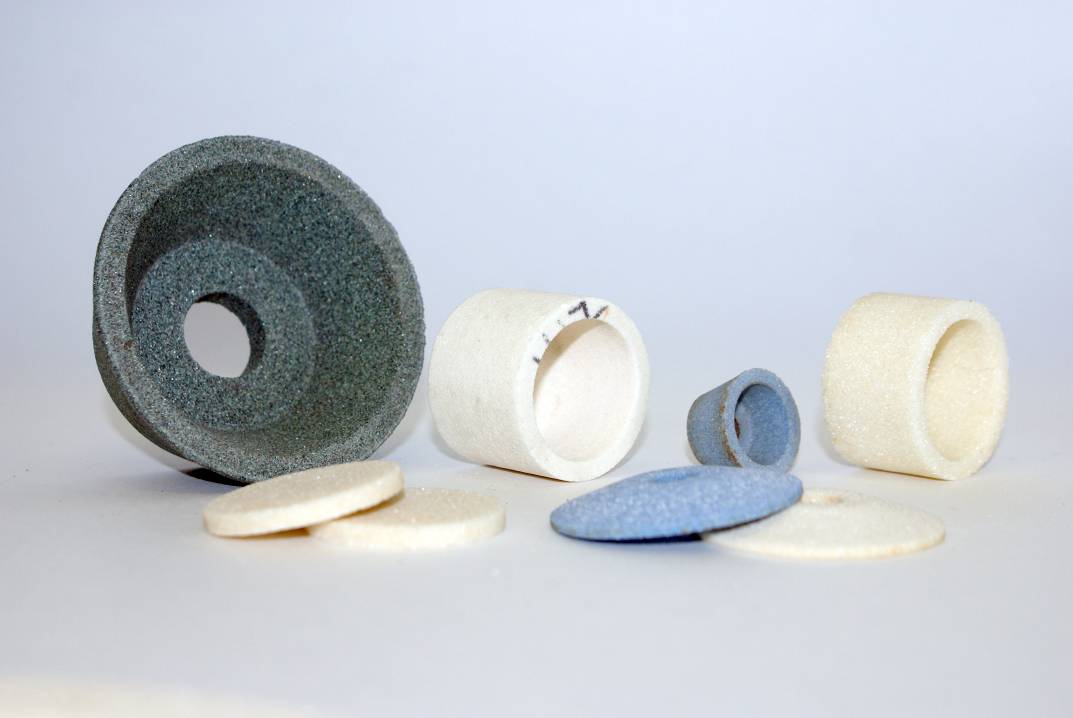 Инструмент для инструментальных производств
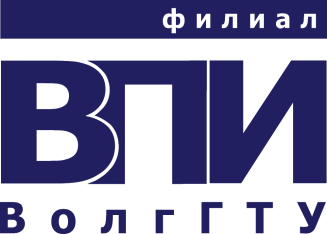 Номенклатура абразивного инструмента
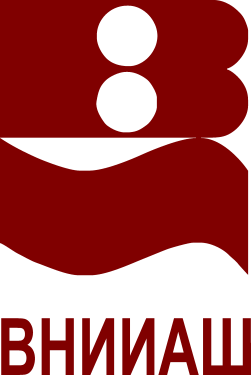 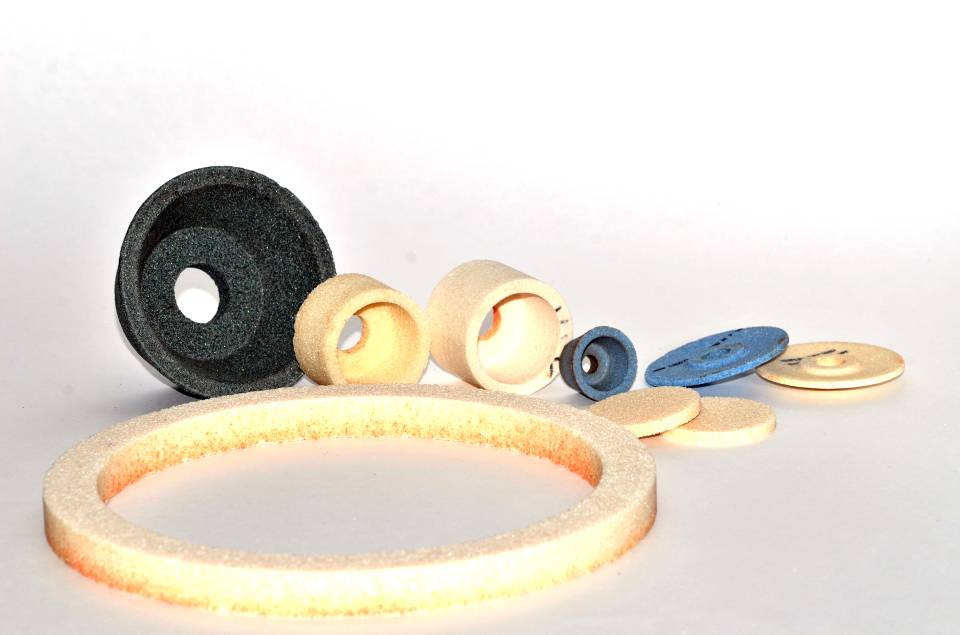 Инструмент для инструментальных производств
Оптимизированные характеристики инструмента для работы с СОЖ и в сухую обеспечивающие показатели качества поверхности обработанных деталей на уровне импортных аналогов ведущих фирм
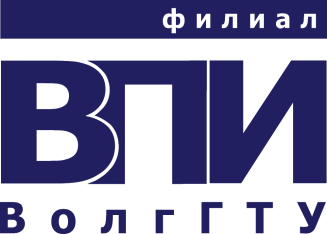 Номенклатура абразивного инструмента
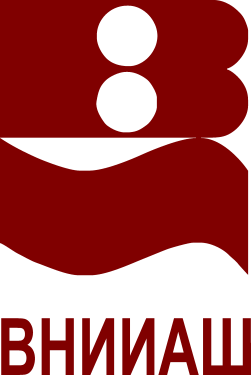 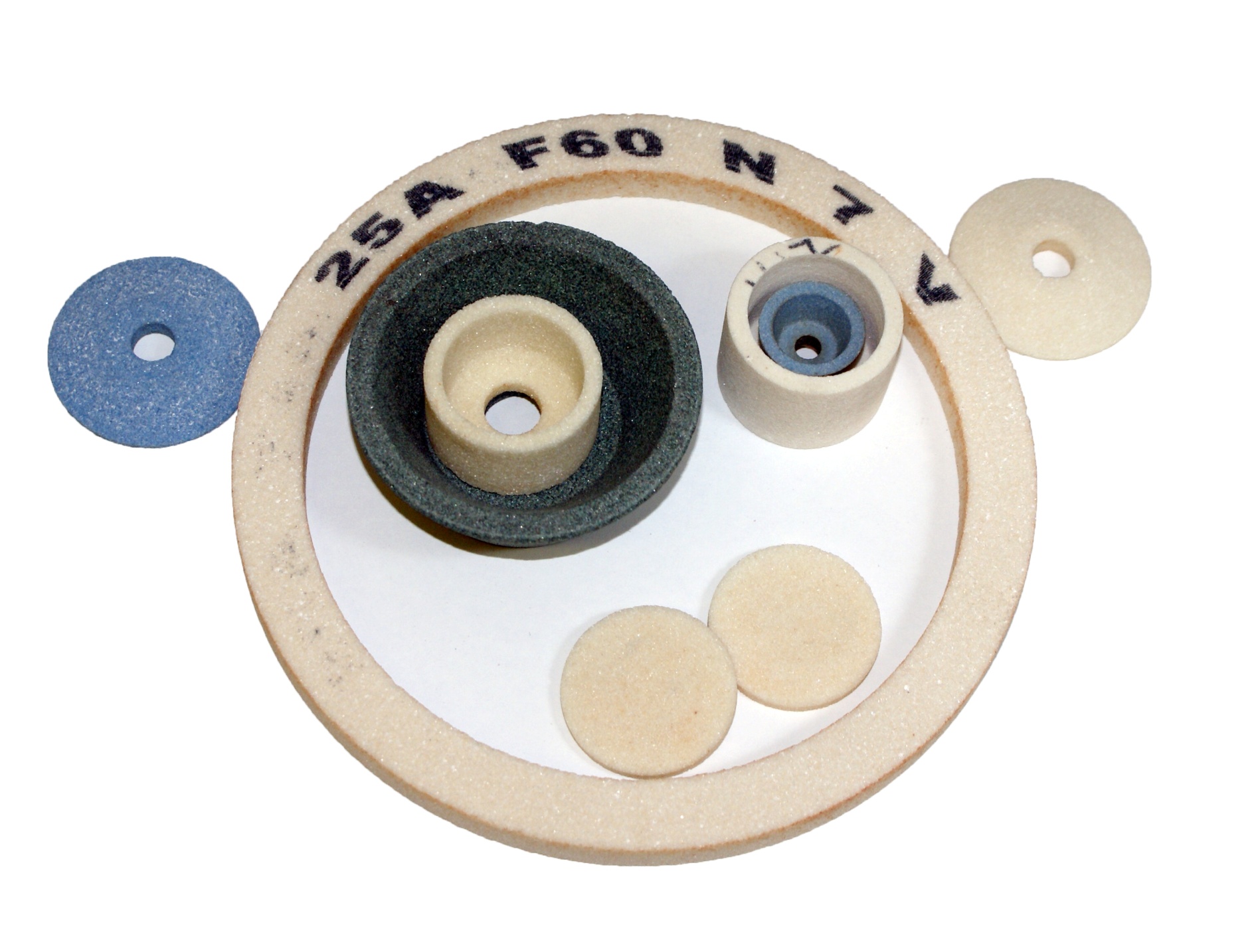 Инструмент для инструментальных производств
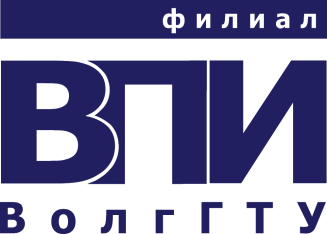 Номенклатура абразивного инструмента
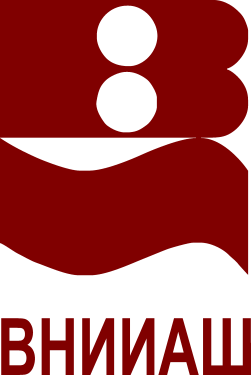 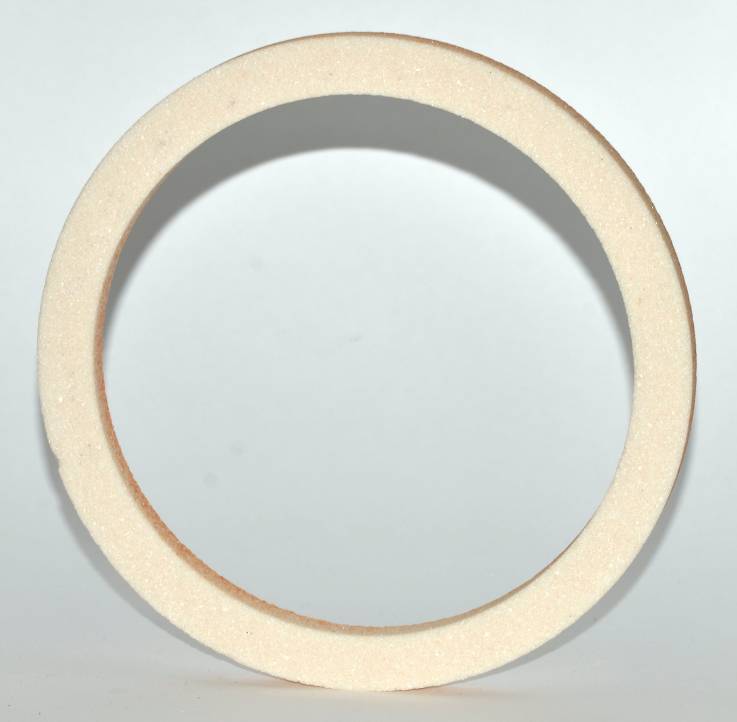 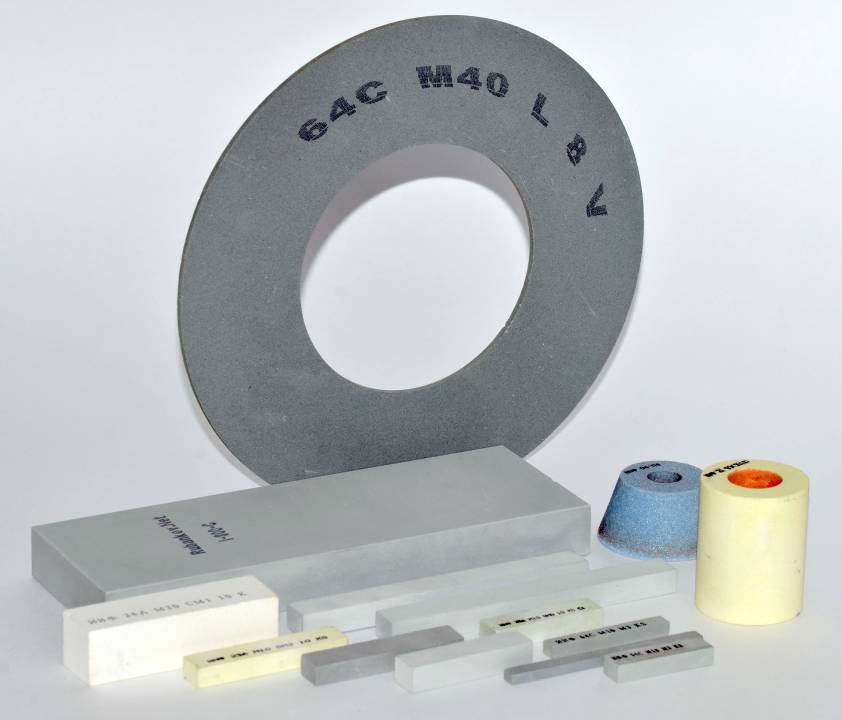 Технология производства инструмента из микропорошков
Инструмент для инструментальных производств
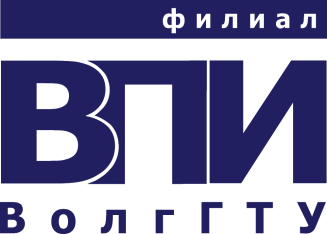 Номенклатура абразивного инструмента
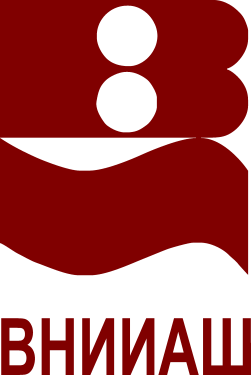 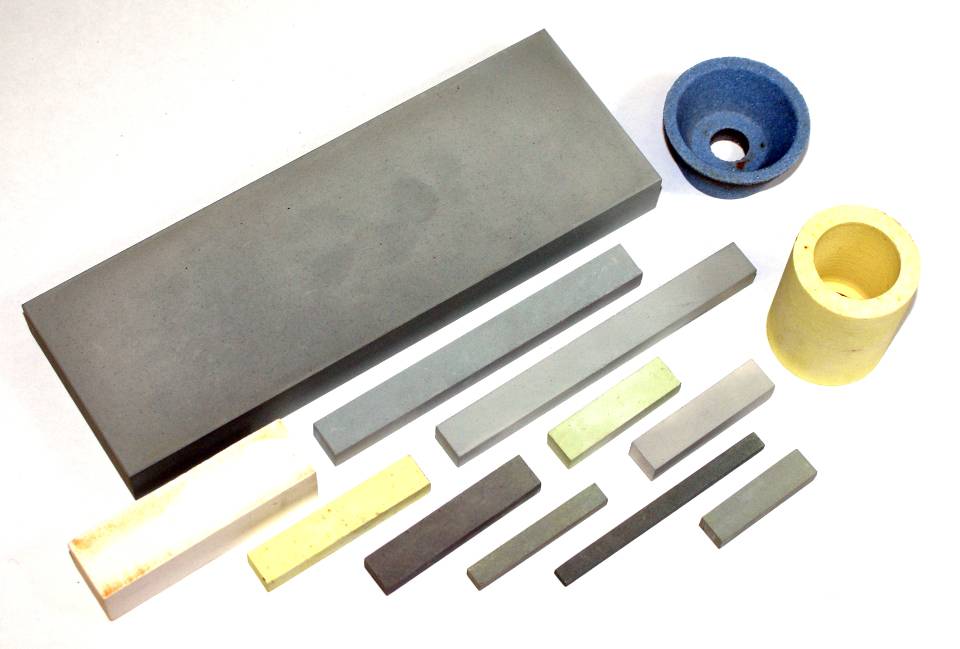 Инструмент 
из микропорошков
Ряд технологических приемов, направленных на управление режущими свойствами абразивных микропорошков:
Суперфиниш шеек коленчатых и распределительных валов в автомобилестроении
Суперфиниш ролика и дорожки качения при производстве подшипников
Прецинзионная обработка деталей в машиностроении
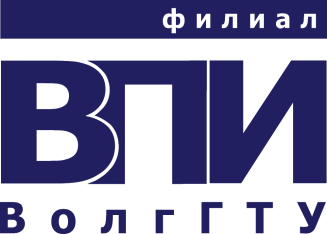 Номенклатура абразивного инструмента
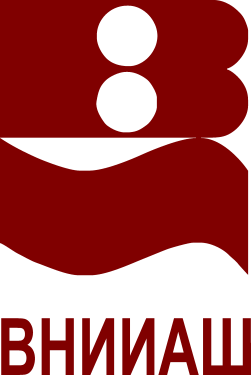 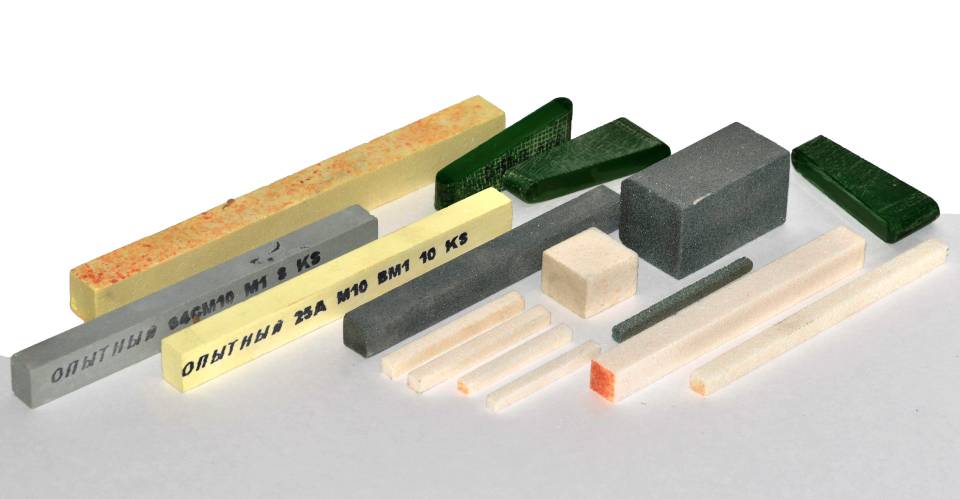 Отличительные особенности от импортных аналогов:
Повышенная режущая способность
Повышенная стойкость
Обеспечивают требуемую микрогеометрию обработанной поверхности
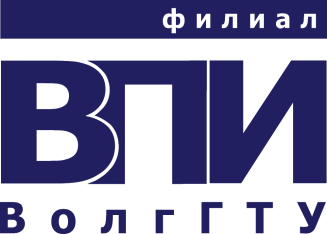 Номенклатура абразивного инструмента
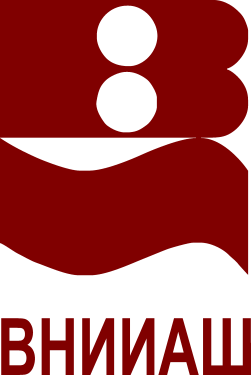 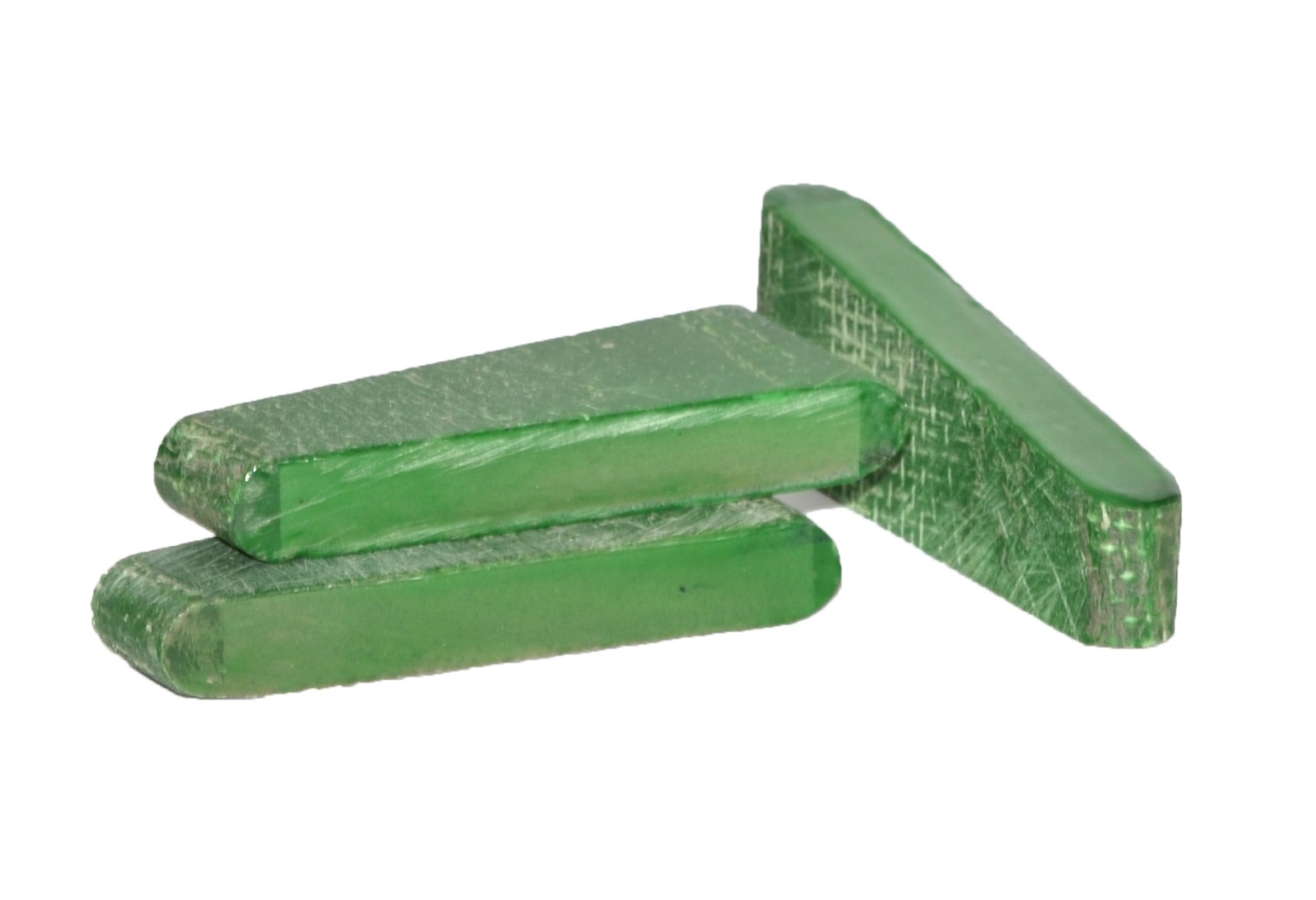 Технология пропитки твердыми смазками актуальна для производств:
Твердые смазки:
Стойкость хонингованных брусков 
   на 50% выше импортных аналогов
Стойкость суперфинишных брусков на 50% выше импортных аналогов
Эффективное бесприжоговое шлифование
Запорной аппаратуры нефте-  и газопроводов
Автомобилестроение
Подшипниковая промышленность
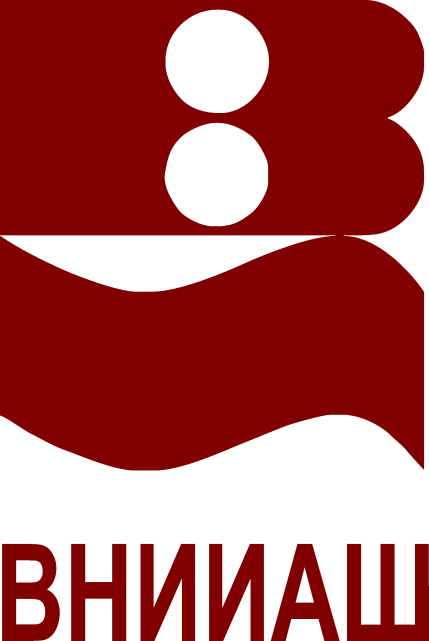 СПАСИБО ЗА ВНИМАНИЕ !
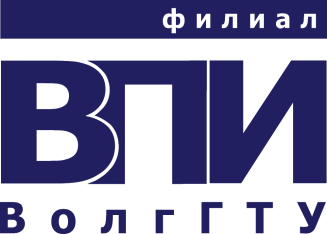